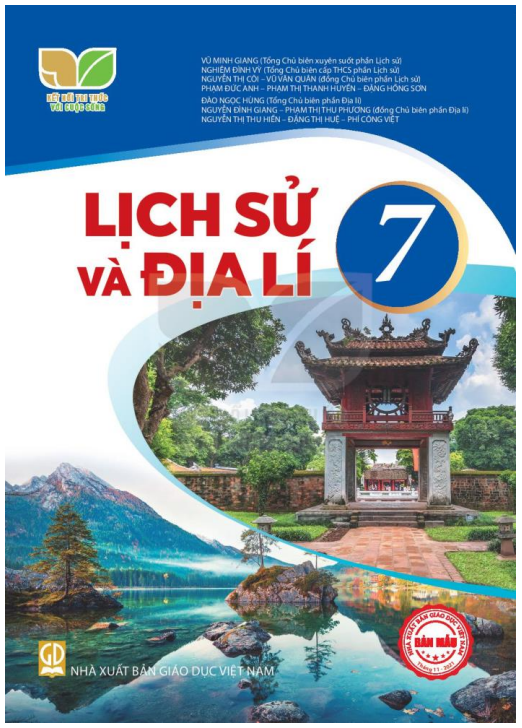 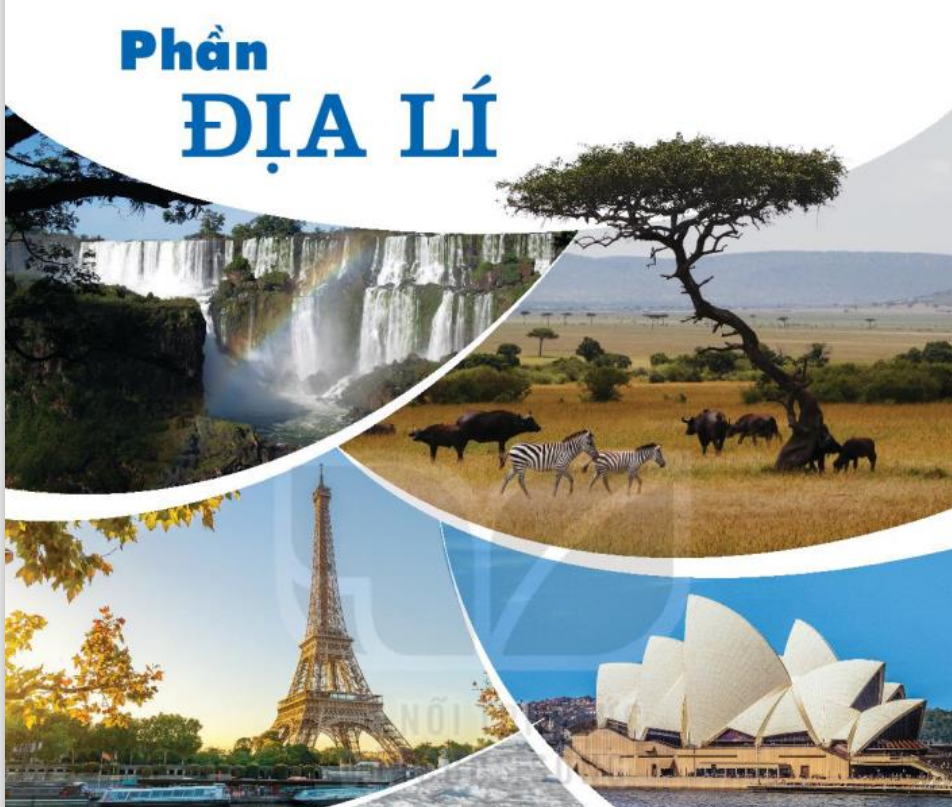 [Speaker Notes: Tác giả biên soạn: :Lê Thị Chinh: Zalo: 0982276629. Fb:https://www.facebook.com/ti.gon.566. Nhóm chia sẻ tài liệu:https://www.facebook.com/groups/1448467355535530. Mong nhận được sự phản hồi,góp ý từ quý thầy cô để bộ giáo án được hoàn thiện. Trân trọng!]
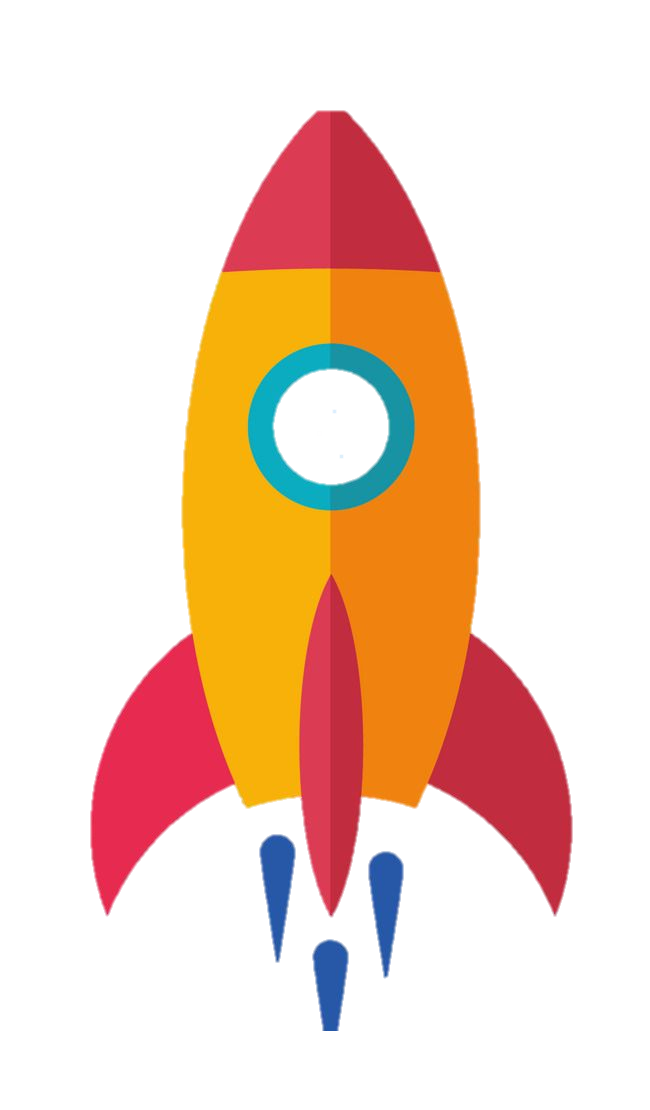 KHỞI ĐỘNG
Quan sát hình ảnh, hãy đoán tên 
địa danh thuộc quốc gia nào?
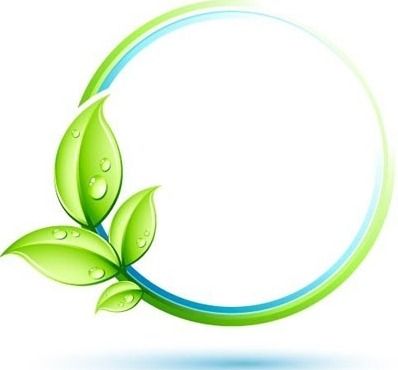 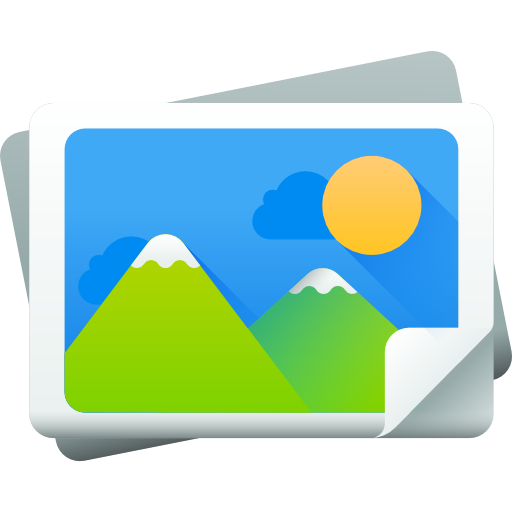 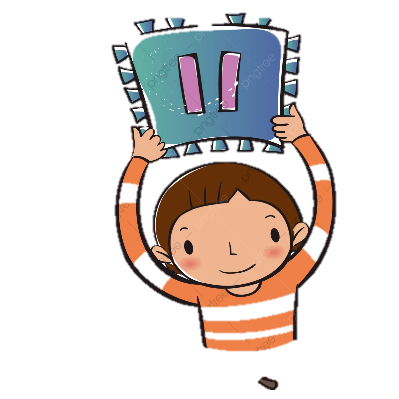 Sau 10 giây, đồng loạt giơ bảng lên.
GV chiếu lần lượt 7 hình ảnh. HS ghi vào giấy A4
HS trả lời sai ngồi xuống. HS trả lời đúng được quyền đoán tiếp hình ảnh tiếp theo.
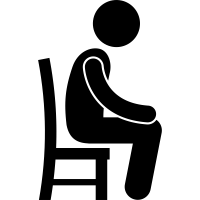 [Speaker Notes: Tác giả biên soạn: :Lê Thị Chinh: Zalo: 0982276629. Fb:https://www.facebook.com/ti.gon.566. Nhóm chia sẻ tài liệu:https://www.facebook.com/groups/1448467355535530. Mong nhận được sự phản hồi,góp ý từ quý thầy cô để bộ giáo án được hoàn thiện. Trân trọng!]
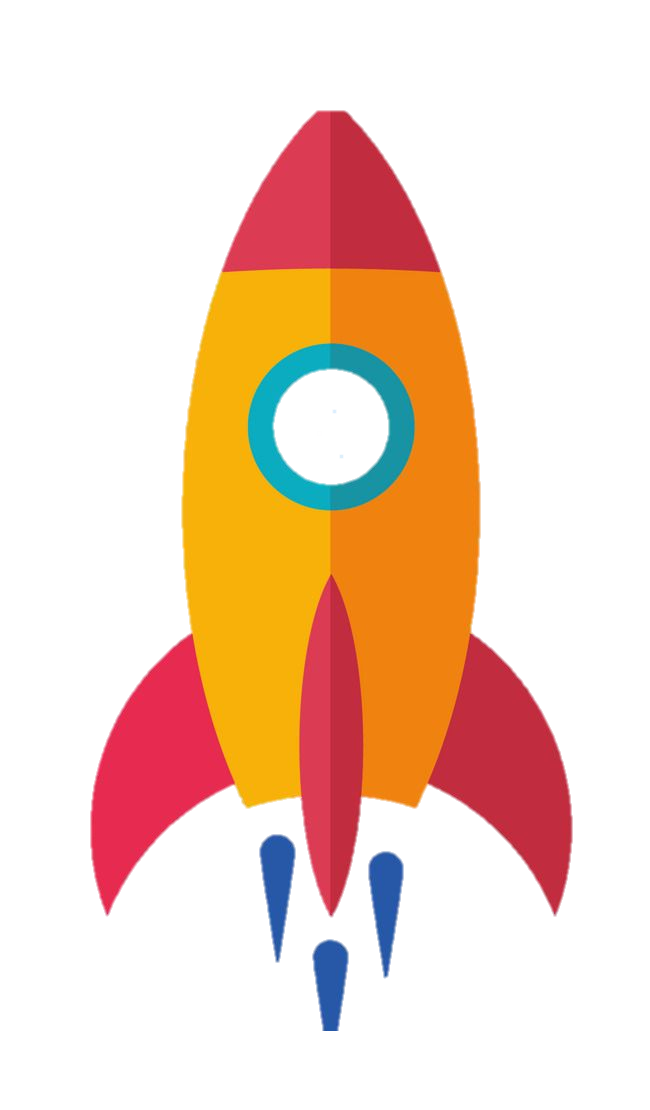 KHỞI ĐỘNG
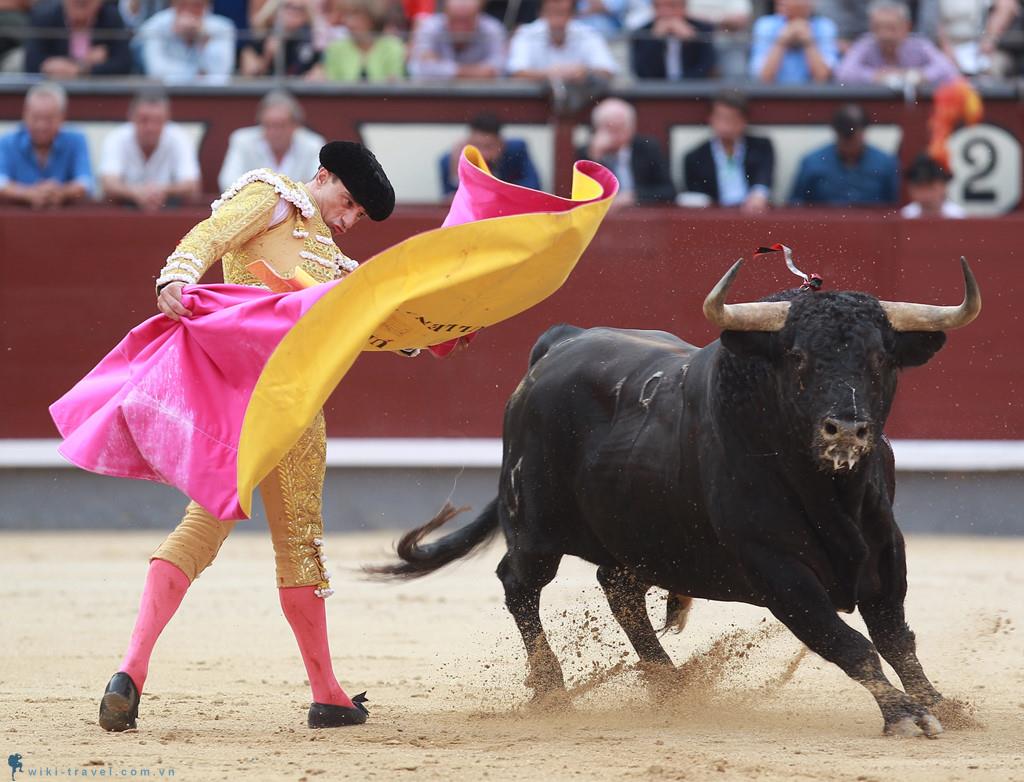 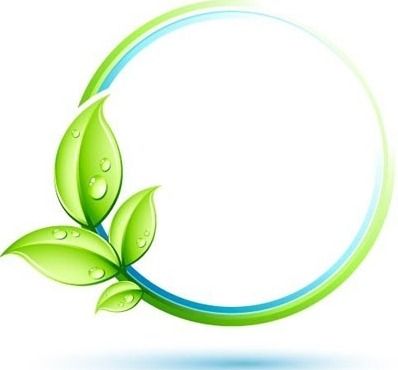 Lễ hội đấu bò tót
(Tây Ban Nha)
1
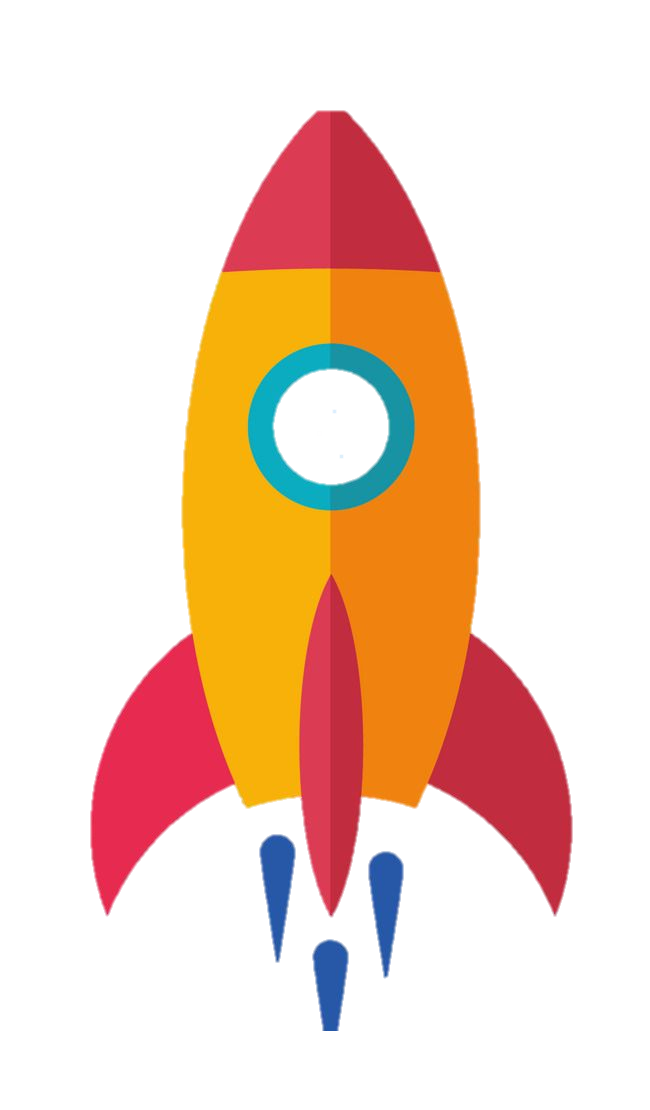 KHỞI ĐỘNG
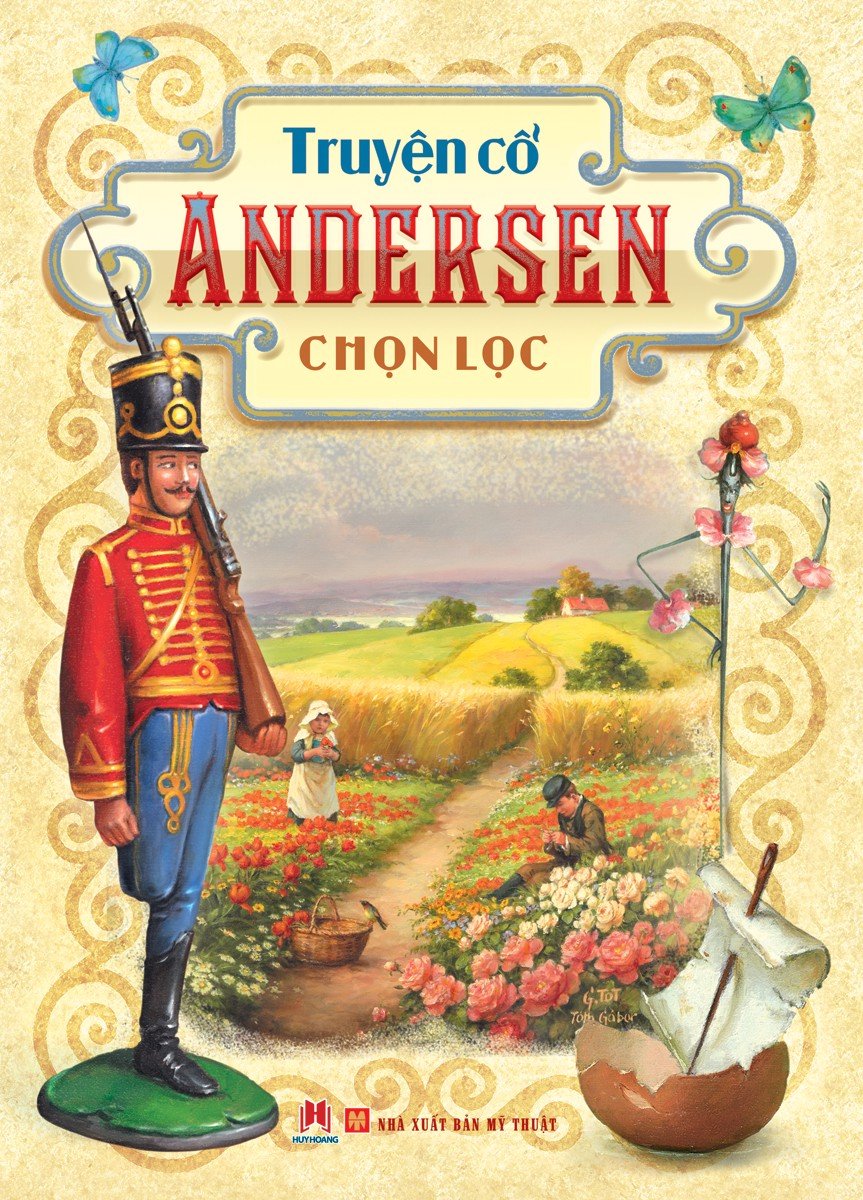 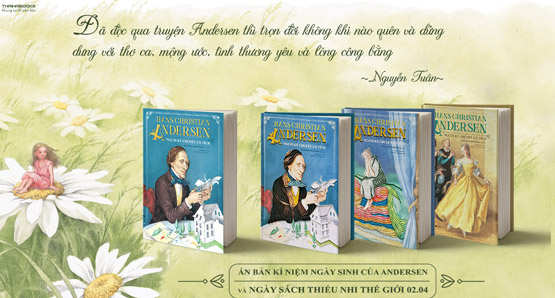 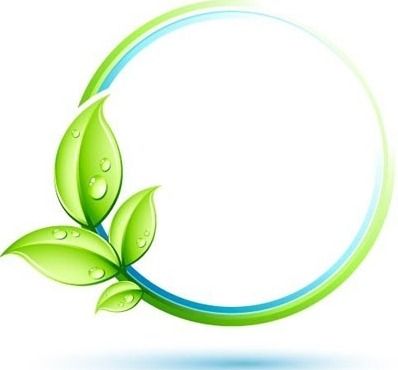 Truyện cổ  Andersen
(Đan Mạch)
2
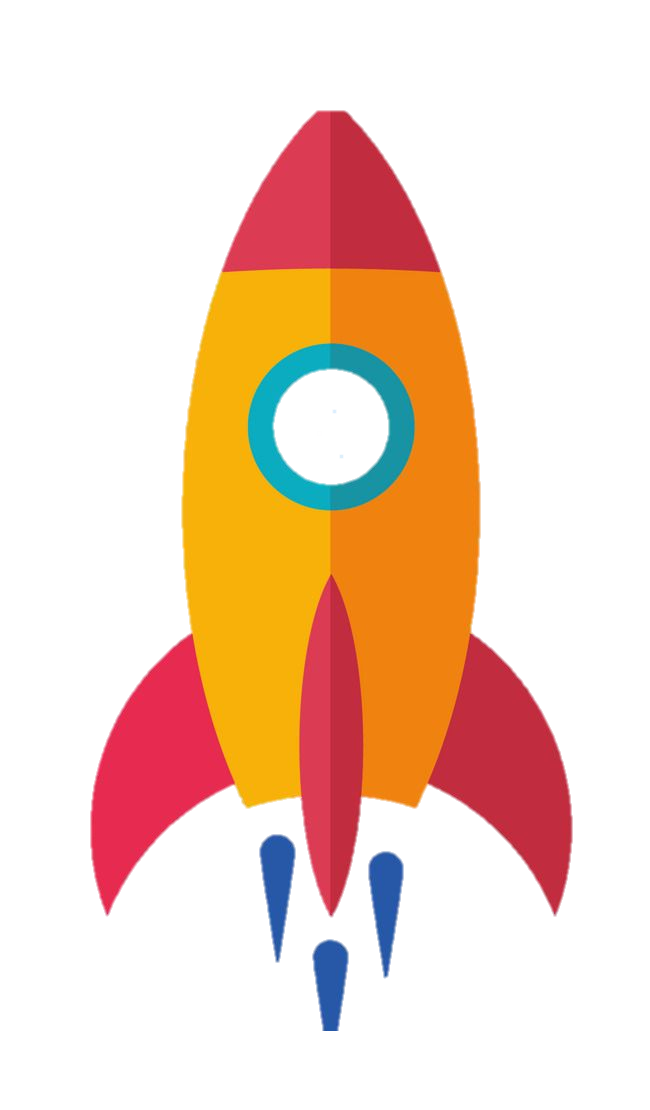 KHỞI ĐỘNG
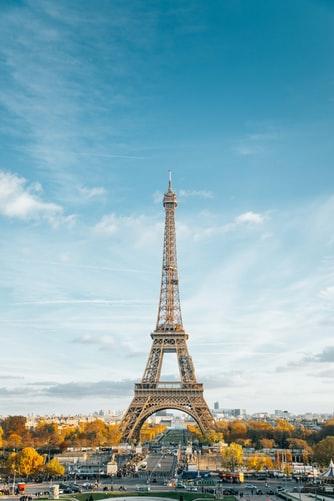 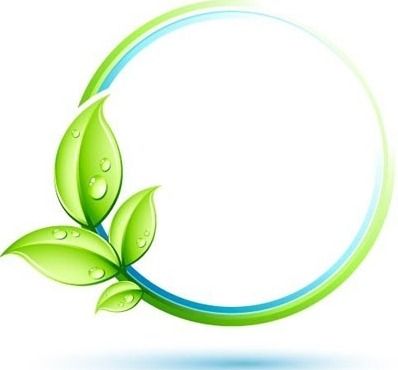 Tháp Eiffel (Pháp)
3
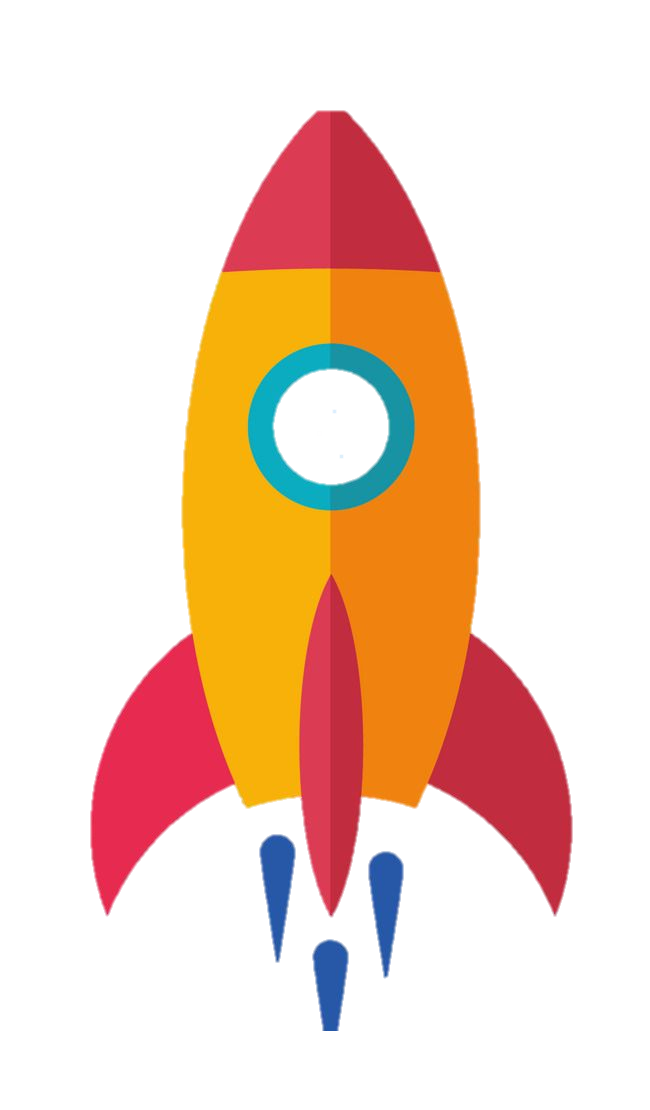 KHỞI ĐỘNG
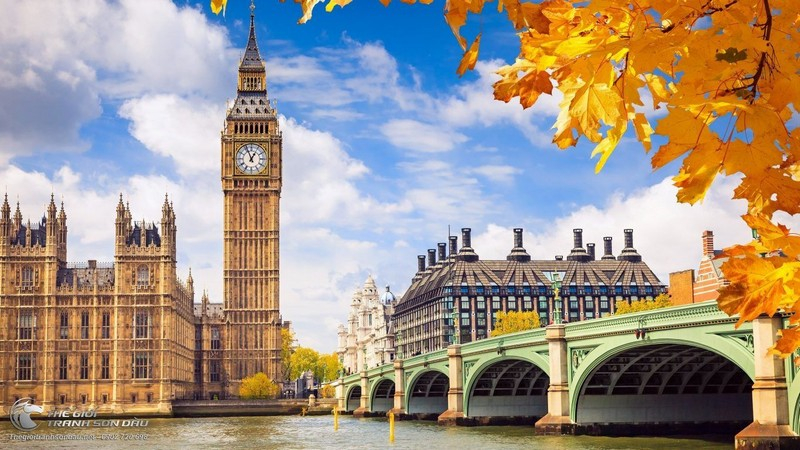 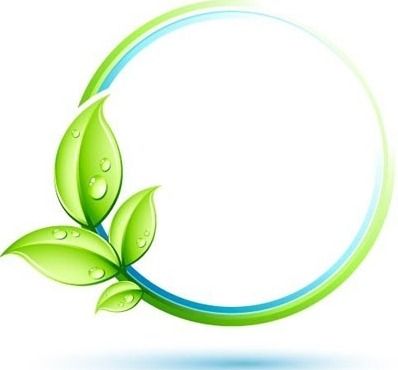 Tháp đồng hồ BigBen (Anh)
4
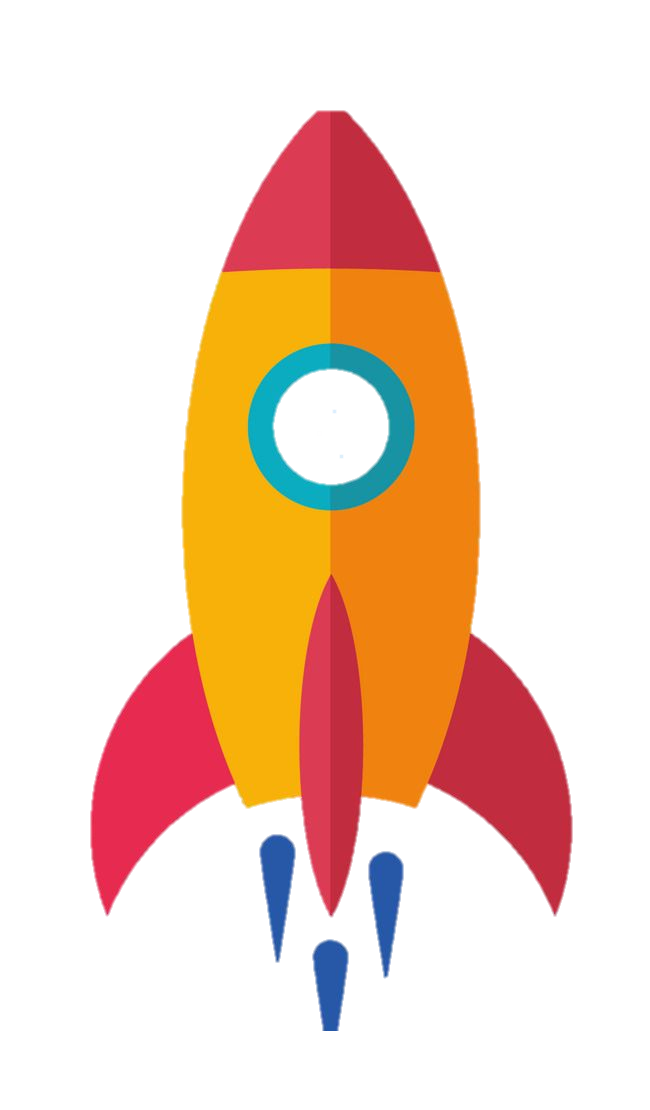 KHỞI ĐỘNG
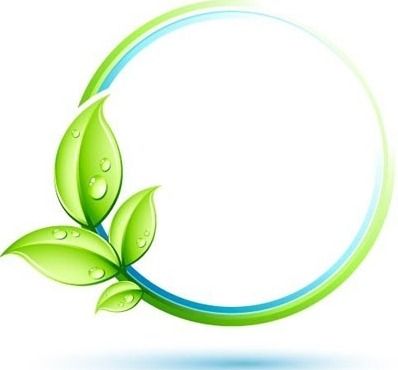 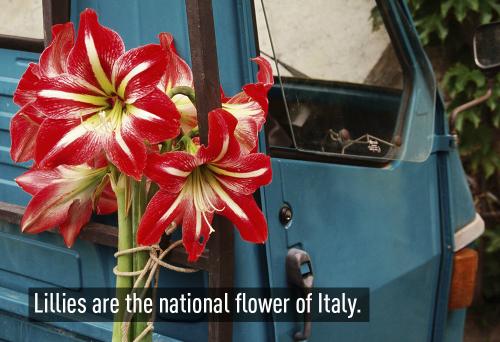 Hoa loa kèn
 (Quốc hoa của Ý)
5
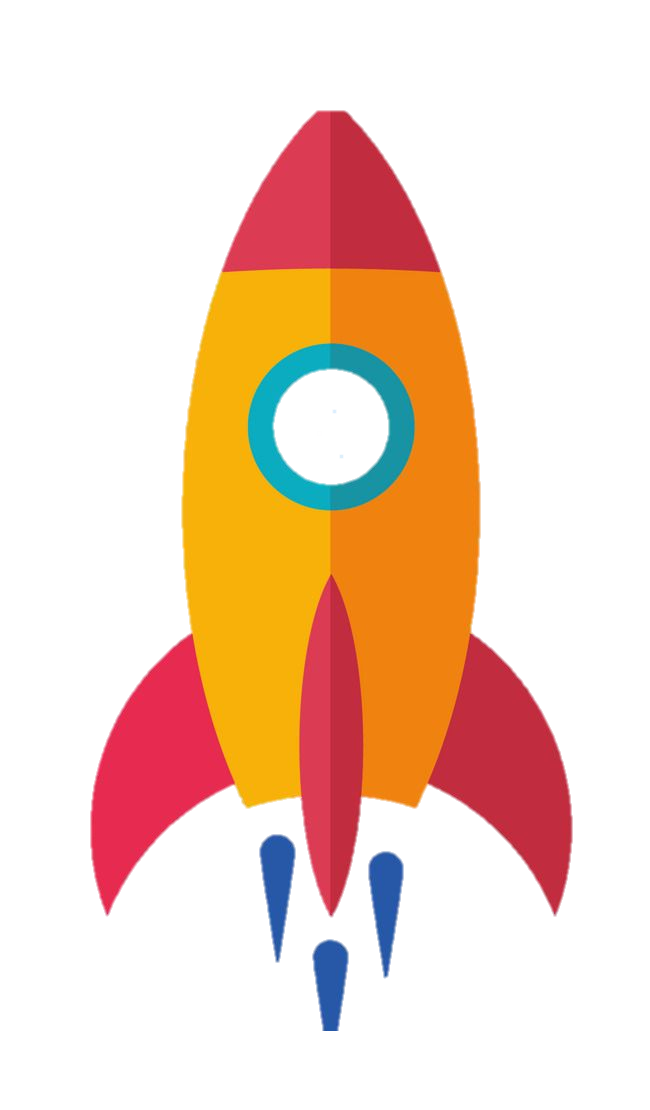 KHỞI ĐỘNG
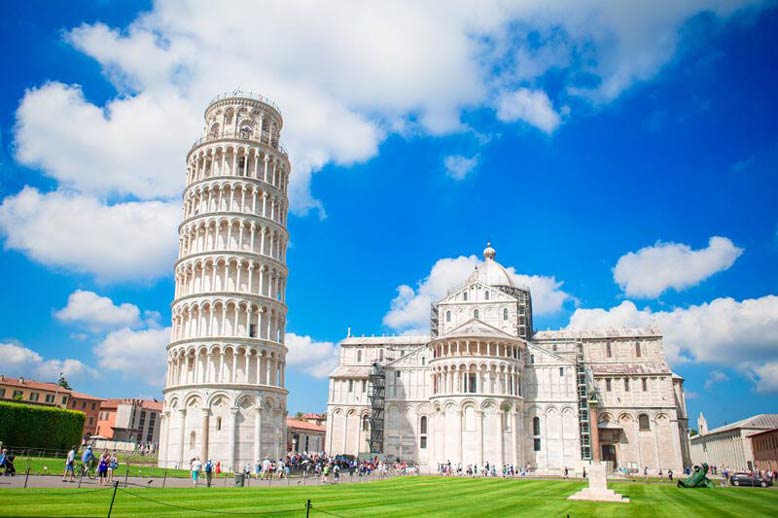 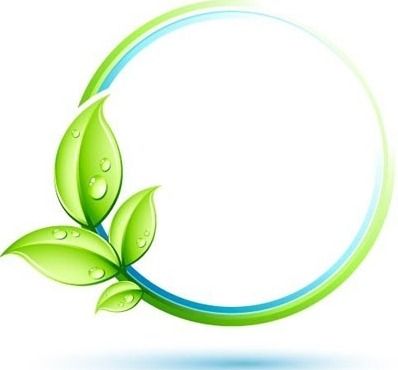 Tháp nghiêng Pisa (I-ta-li-a)
6
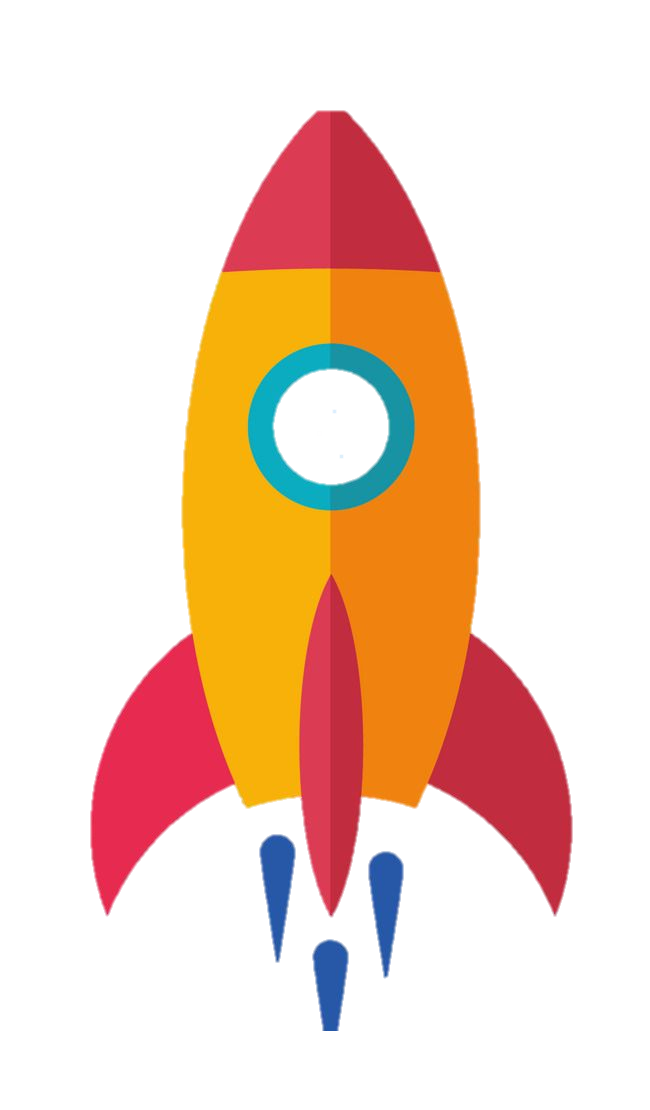 KHỞI ĐỘNG
Là châu lục tiếp giáp châu Á.
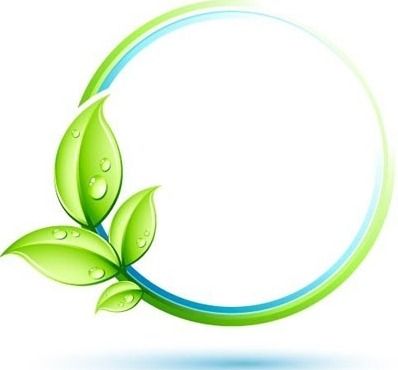 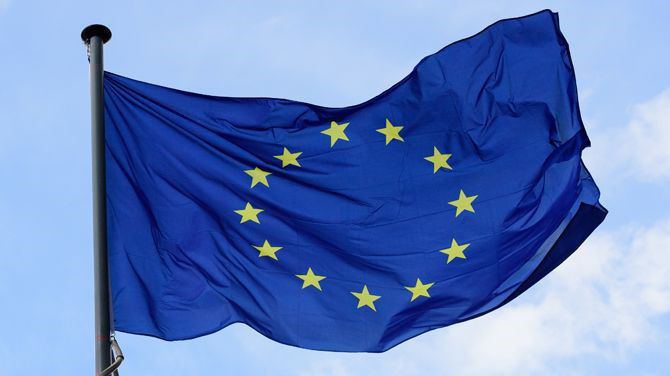 Châu Âu
5
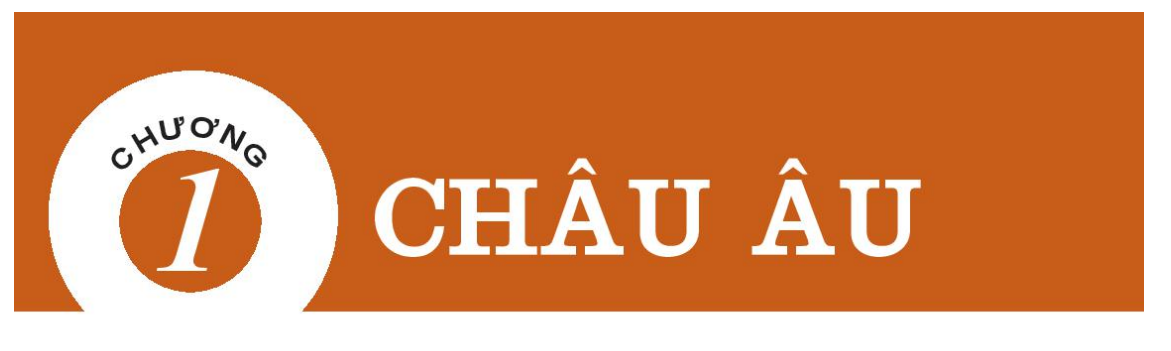 TRONG CHƯƠNG TRÌNH NÀY, EM SẼ TÌM HIỂU VỀ:
Vị trí địa lí, đặc điểm tự nhiên châu Á
Đặc điểm dân cư, xã hội châu Á
Bản đồ chính trị châu Á. Các khu vực của châu Á
Thực hành: Tìm hiểu một nền kinh tế lớn và một nền kinh tế mới nổi của châu Á
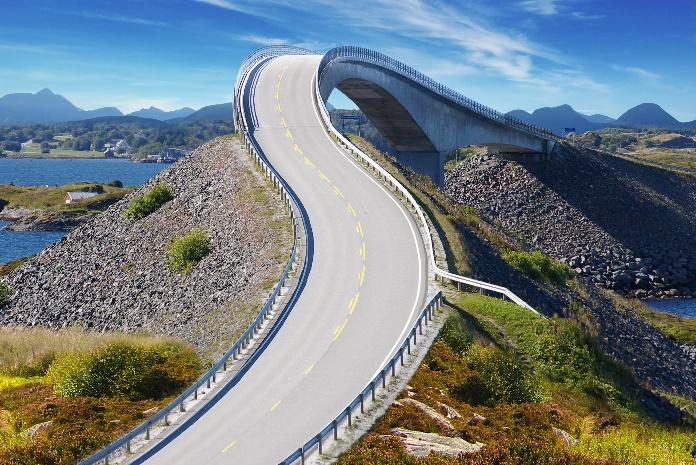 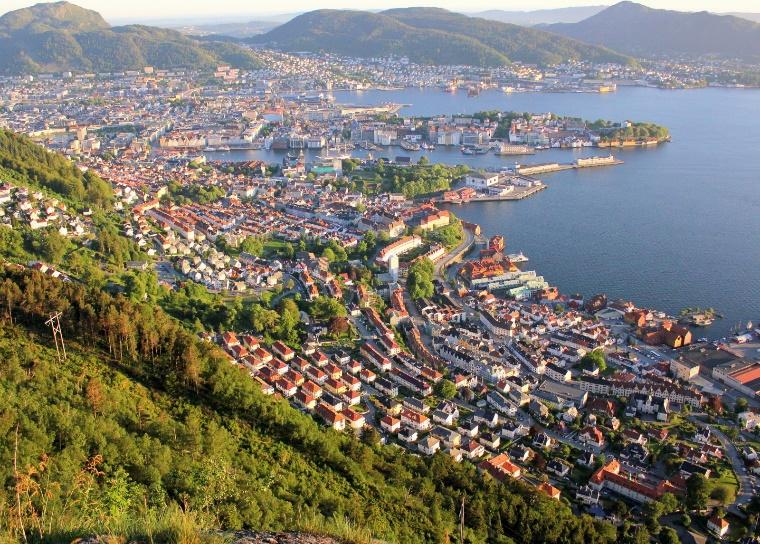 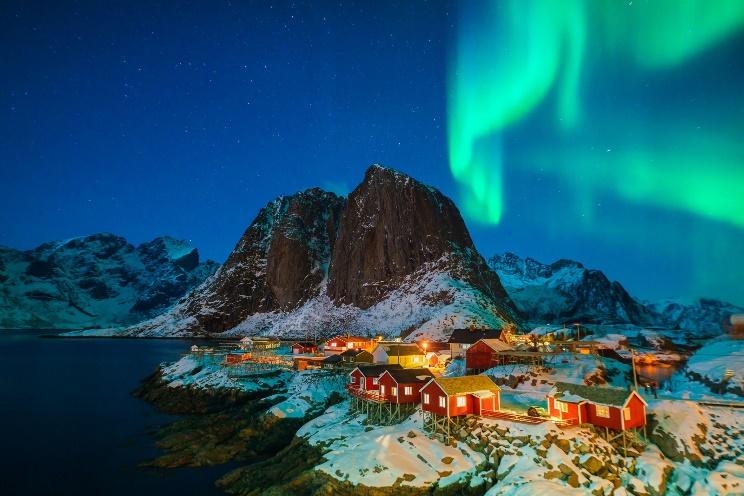 Bài 1. Vị trí địa lí.
Đặc điểm tự nhiên châu âu
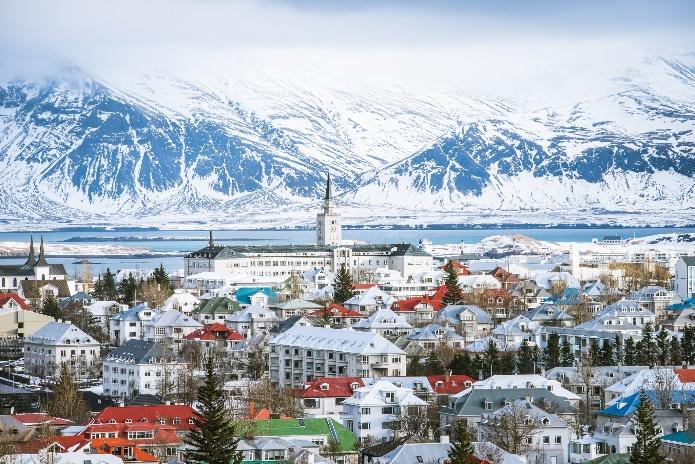 [Speaker Notes: Tác giả biên soạn: :Lê Thị Chinh: Zalo: 0982276629. Fb:https://www.facebook.com/ti.gon.566. Nhóm chia sẻ tài liệu:https://www.facebook.com/groups/1448467355535530. Mong nhận được sự phản hồi,góp ý từ quý thầy cô để bộ giáo án được hoàn thiện. Trân trọng!]
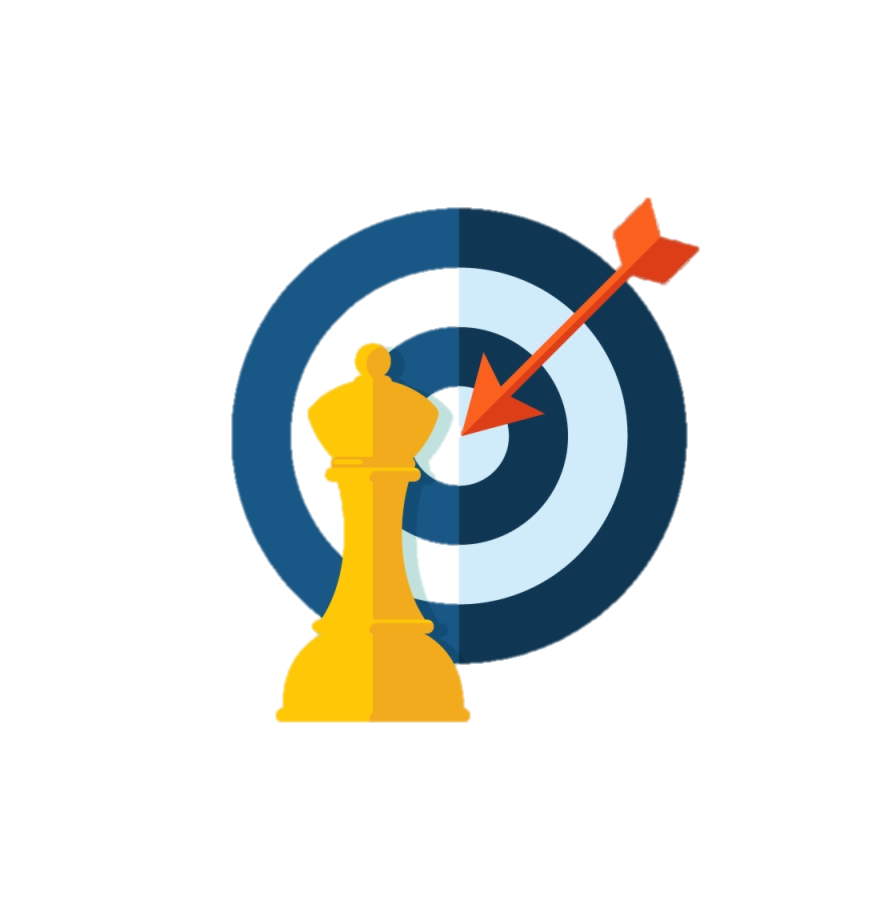 1
Vị trí địa lí,hình dạng kích thước
2
Đặc điểm tự nhiên
[Speaker Notes: Tác giả biên soạn: :Lê Thị Chinh: Zalo: 0982276629. Fb:https://www.facebook.com/ti.gon.566. Nhóm chia sẻ tài liệu:https://www.facebook.com/groups/1448467355535530. Mong nhận được sự phản hồi,góp ý từ quý thầy cô để bộ giáo án được hoàn thiện. Trân trọng!]
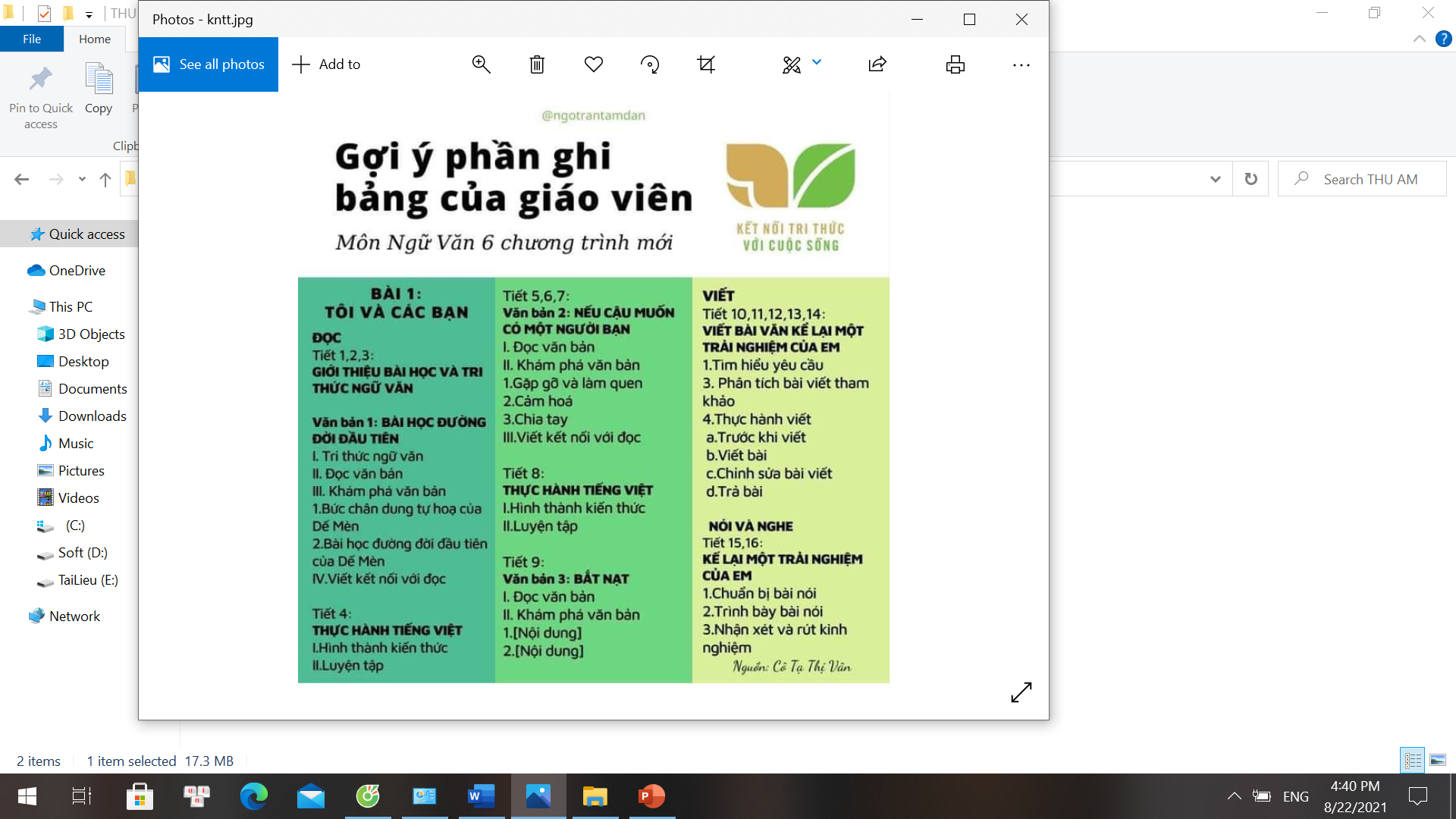 1
Vị trí địa lí,hình dạng kích thước
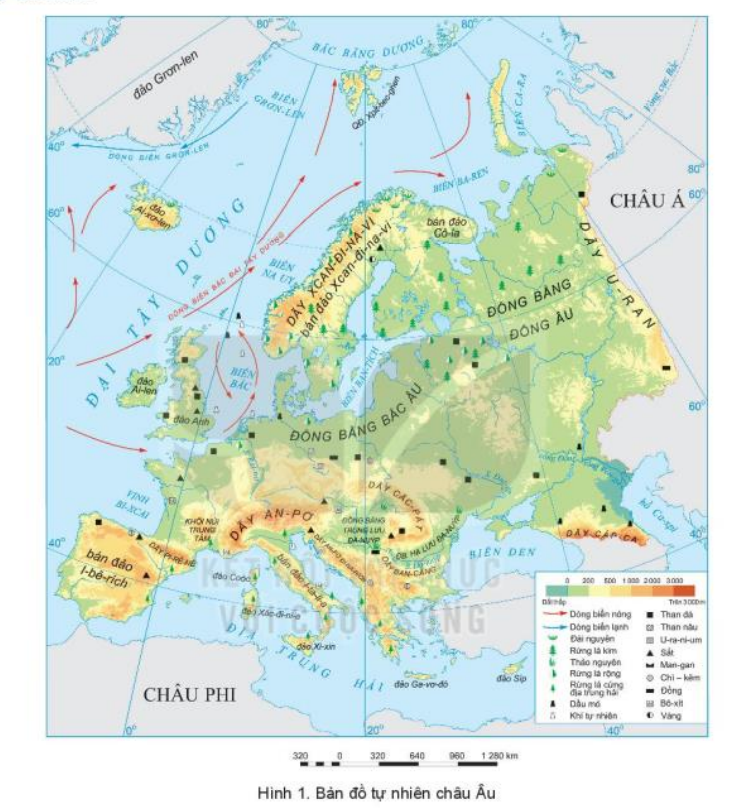 Nhiệm vụ 1.
Xác định vị trí, giới hạn và tiếp giáp của châu Âu trên lược đồ.
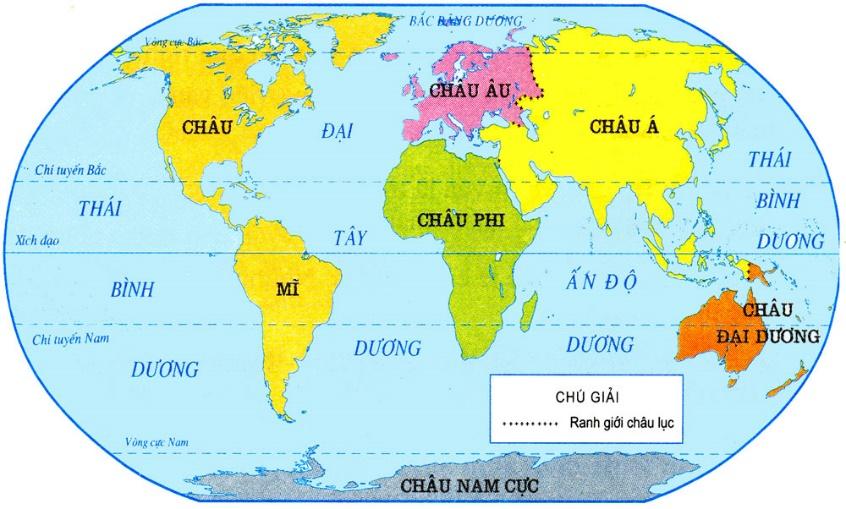 [Speaker Notes: Tác giả biên soạn: :Lê Thị Chinh: Zalo: 0982276629. Fb:https://www.facebook.com/ti.gon.566. Nhóm chia sẻ tài liệu:https://www.facebook.com/groups/1448467355535530. Mong nhận được sự phản hồi,góp ý từ quý thầy cô để bộ giáo án được hoàn thiện. Trân trọn]
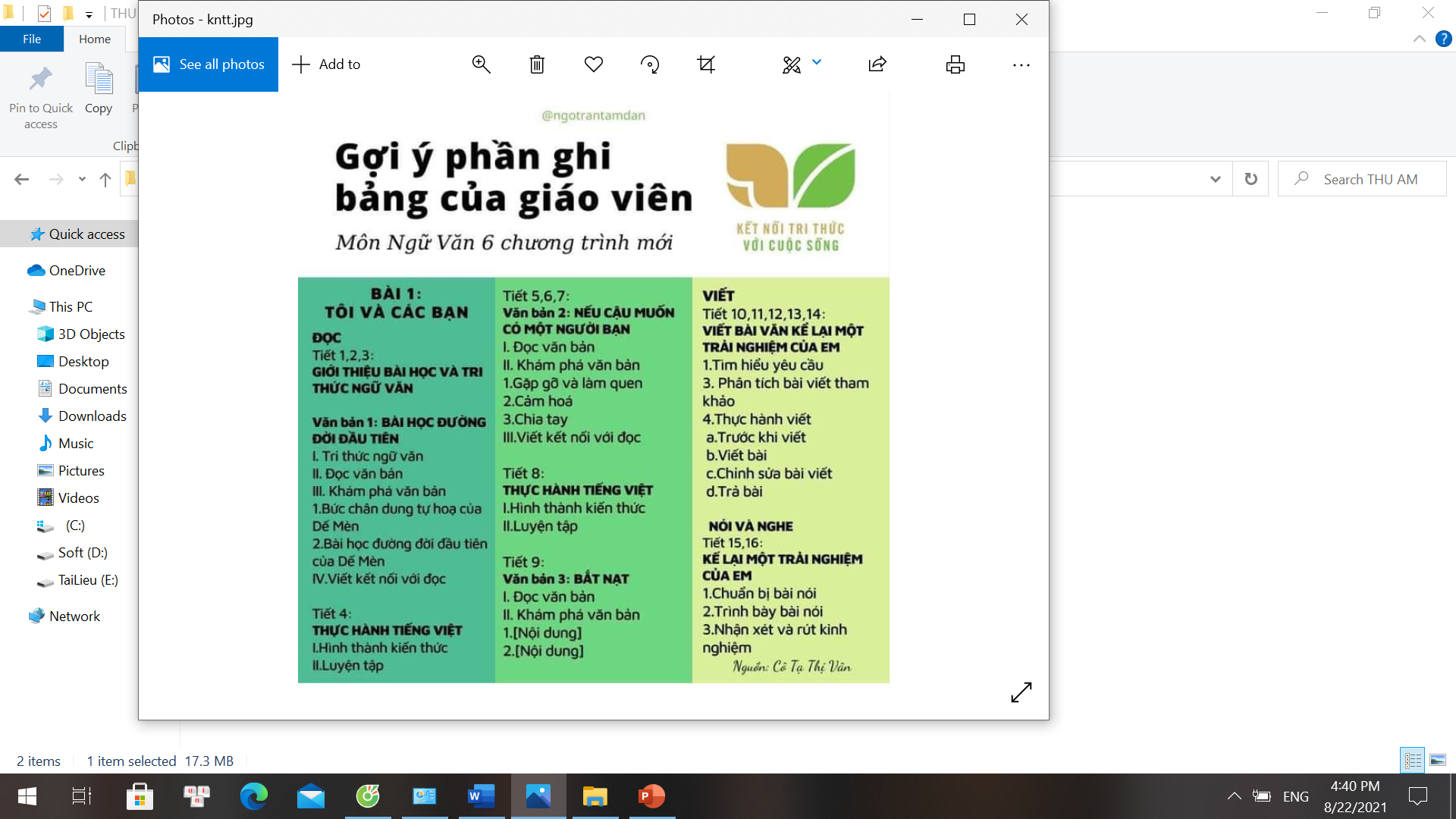 1
Vị trí địa lí,hình dạng kích thước
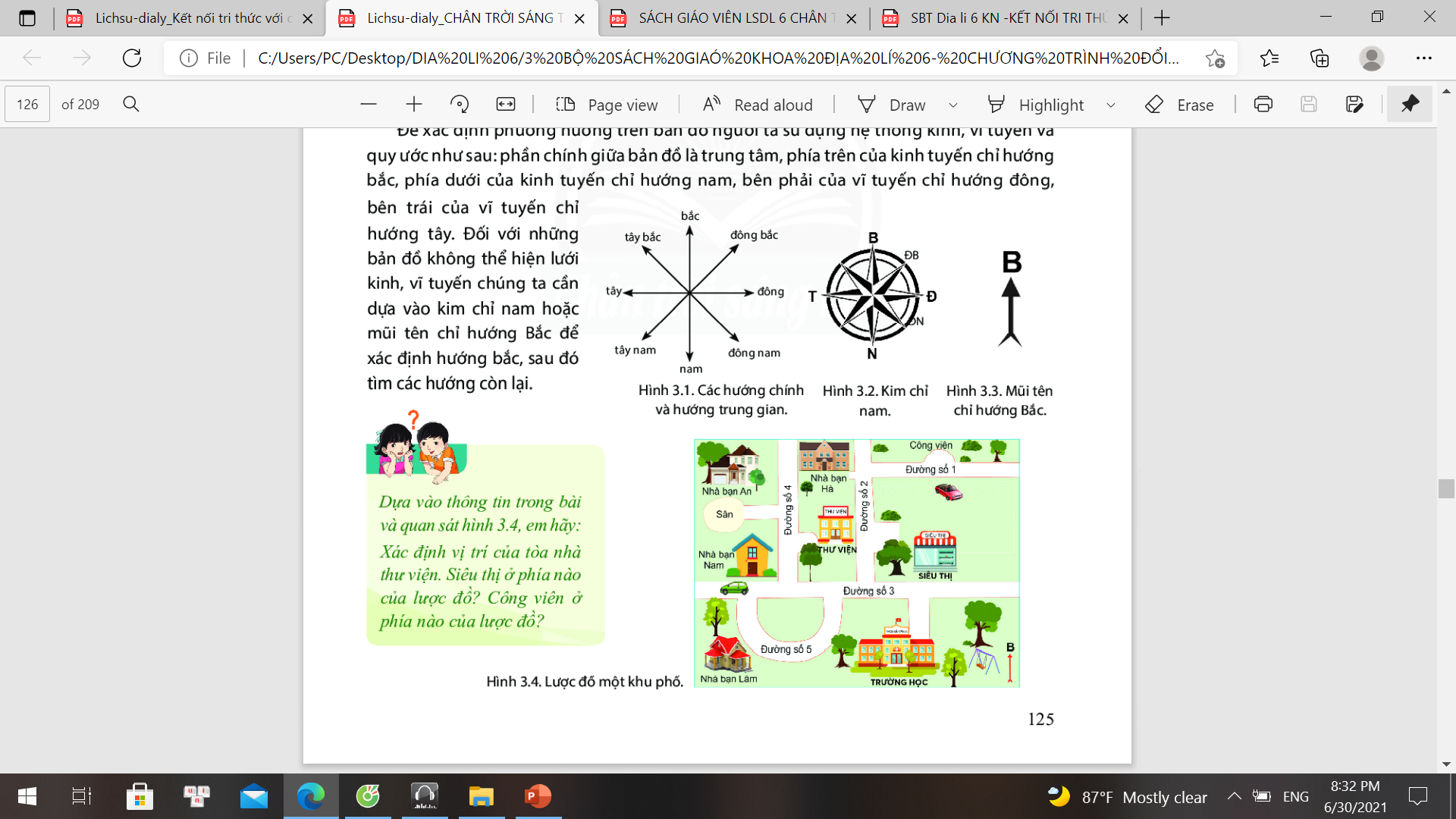 PHIẾU HỌC TẬP
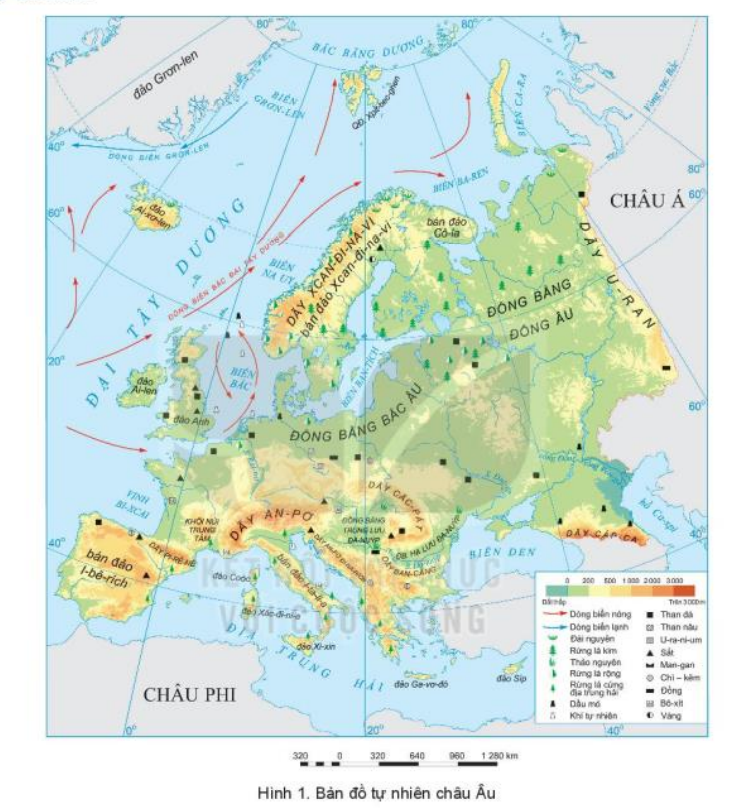 [Speaker Notes: Tác giả biên soạn: :Lê Thị Chinh: Zalo: 0982276629. Fb:https://www.facebook.com/ti.gon.566. Nhóm chia sẻ tài liệu:https://www.facebook.com/groups/1448467355535530. Mong nhận được sự phản hồi,góp ý từ quý thầy cô để bộ giáo án được hoàn thiện. Trân trọn]
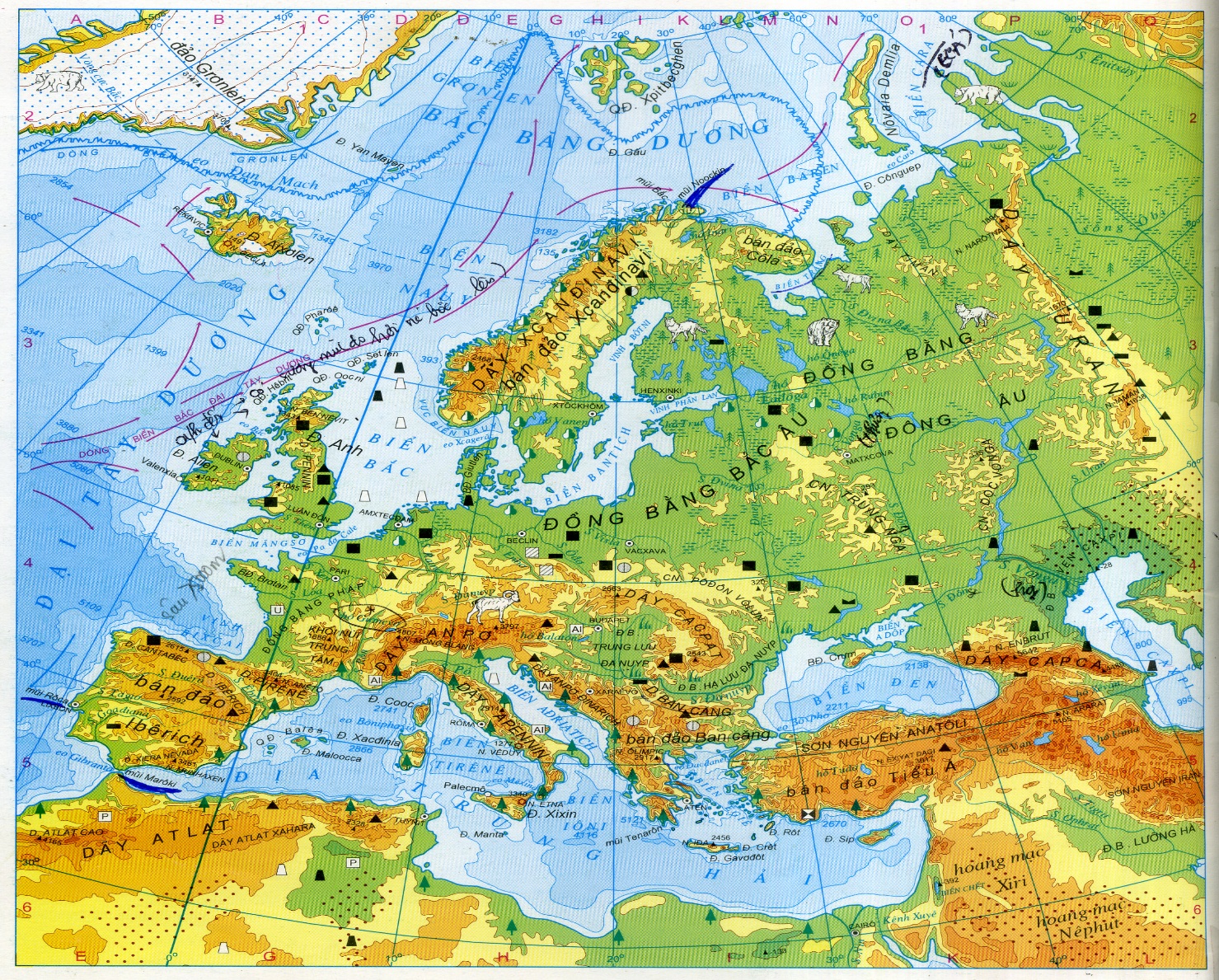 710B
BẮC BĂNG DƯƠNG
CHÂU Á
ĐẠI TÂY  DƯƠNG
36 0 B
ĐỊA TRUNG HẢI
CHÂU Phi
Lược đồ tự nhiên châu Âu
[Speaker Notes: Thầy cô linh động sử dụng lược đồ này hoặc lược đồ theo sgk ạ]
PHIẾU HỌC TẬP
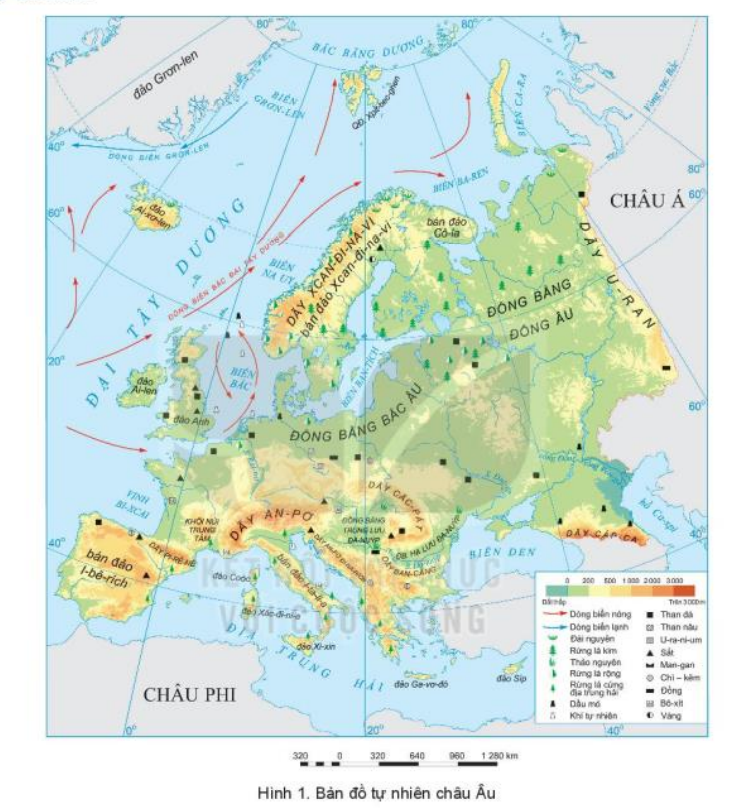 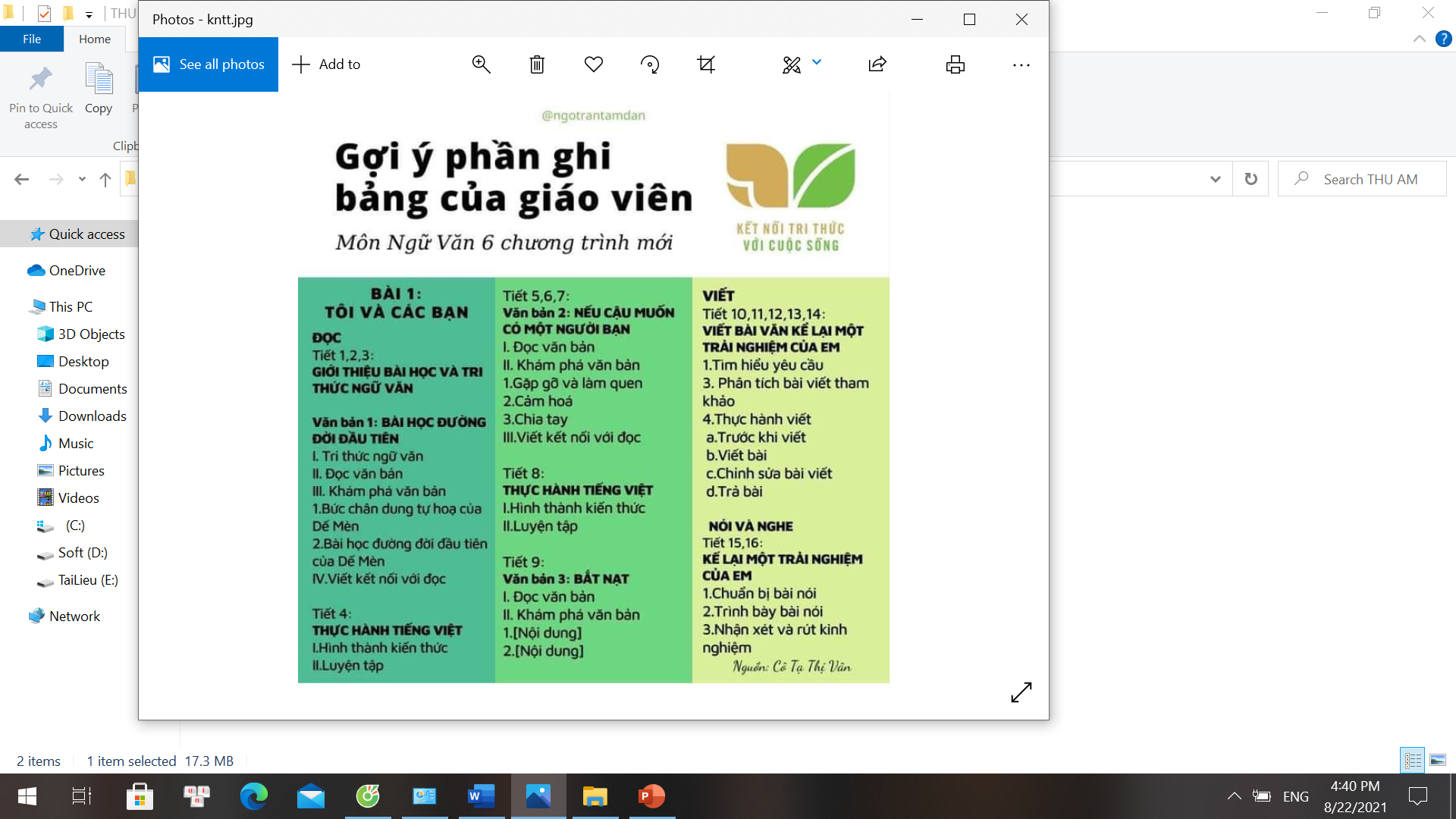 BẮC BĂNG DƯƠNG
710B
+ Châu Á, Châu Phi
CHÂU Á
+ ĐTD, BBD, ĐTH
ĐẠI TÂY  DƯƠNG
+ Từ 360B đến 710B,
+ Từ 100T đến 600T
+ Á - Âu
+ 10 triệu km2
+ Đới ôn hòa
36 0 B
ĐỊA TRUNG HẢI
CHÂU PHI
[Speaker Notes: + Phần lớn nằm trong đới ôn hòa. Phân hóa theo chiều Đông – Tây; Bắc – Nam.(Anhr hưởng của vị trí địa lí)]
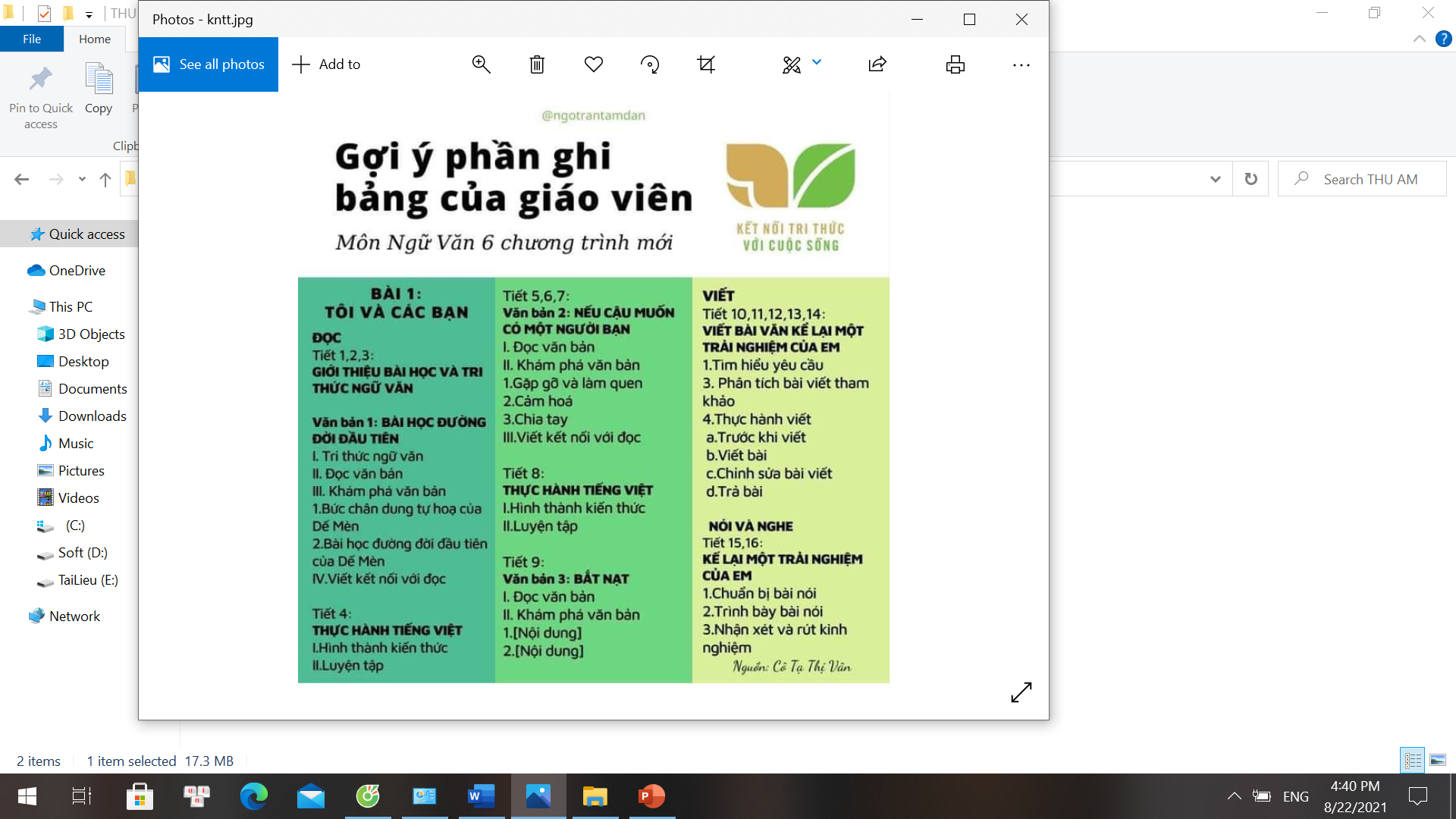 1
Vị trí địa lí,hình dạng kích thước
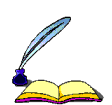 Thuộc lục địa Á – Âu
Giới hạn:
+ Từ 360B đến 710B, trải dài trên 35 vĩ tuyến
Phần lớn nằm trong đới ôn hòa. Phân hóa theo chiều Đông – Tây; Bắc – Nam.
Tiếp giáp:+ Ba mặt giáp biển và đại dương
                  + Ranh giới với châu Á là dãy U-ran
[Speaker Notes: Tác giả biên soạn: :Lê Thị Chinh: Zalo: 0982276629. Fb:https://www.facebook.com/ti.gon.566. Nhóm chia sẻ tài liệu:https://www.facebook.com/groups/1448467355535530. Mong nhận được sự phản hồi,góp ý từ quý thầy cô để bộ giáo án được hoàn thiện. Trân trọn]
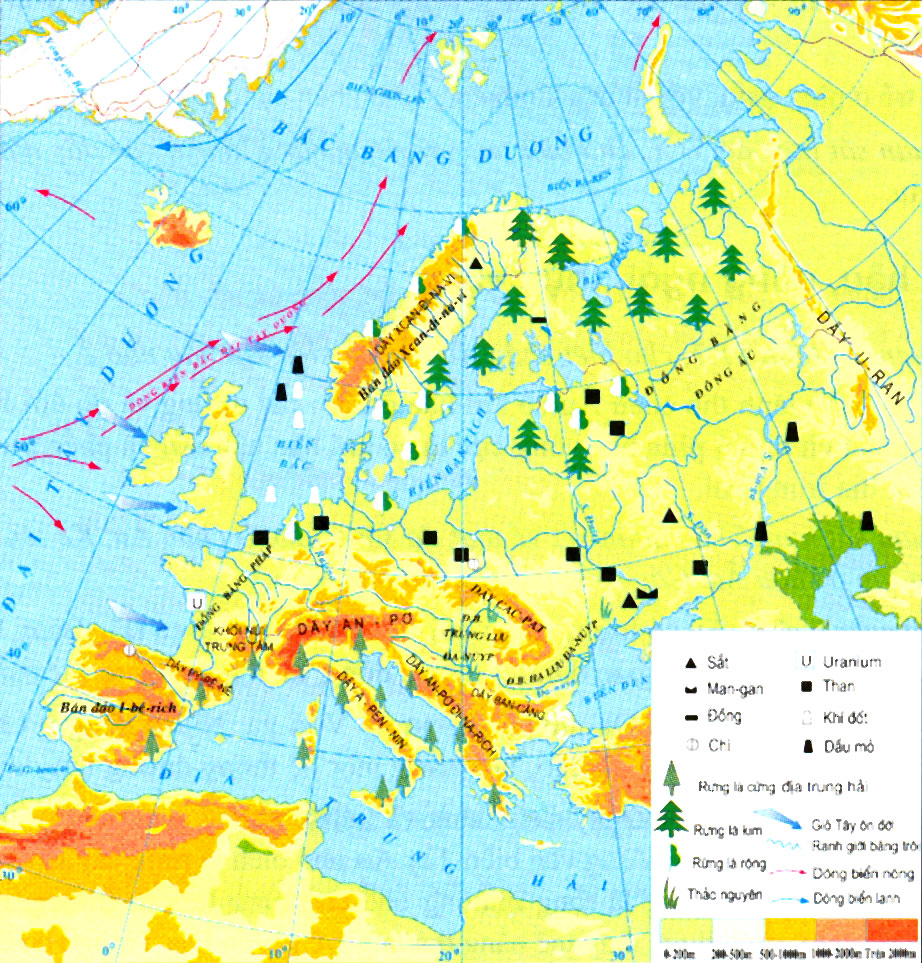 Nhận xét đường bờ biển châu Âu có đặc điểm gì nổi bật?
Lược đồ tự nhiên châu Âu
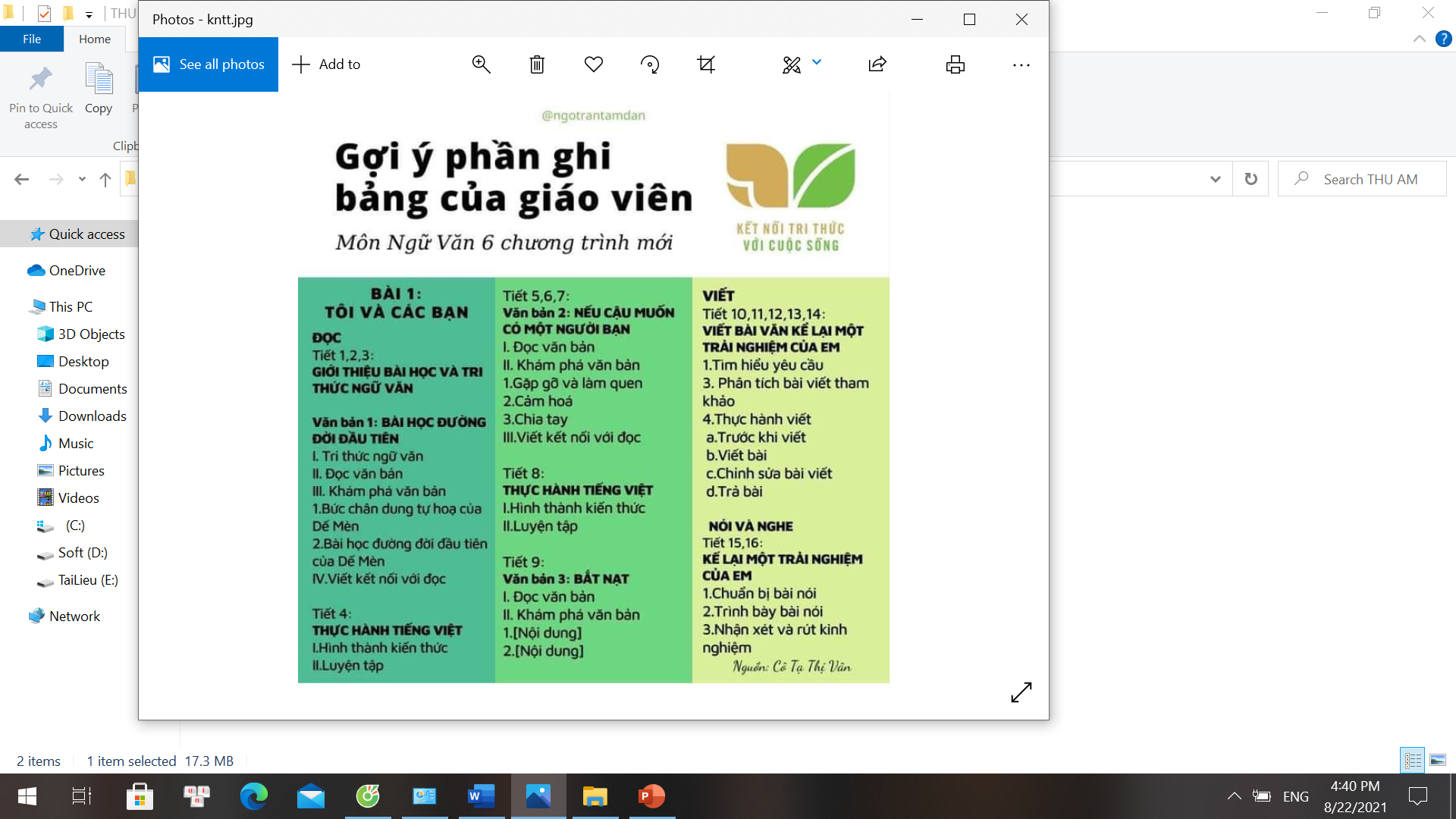 1
Vị trí địa lí,hình dạng kích thước
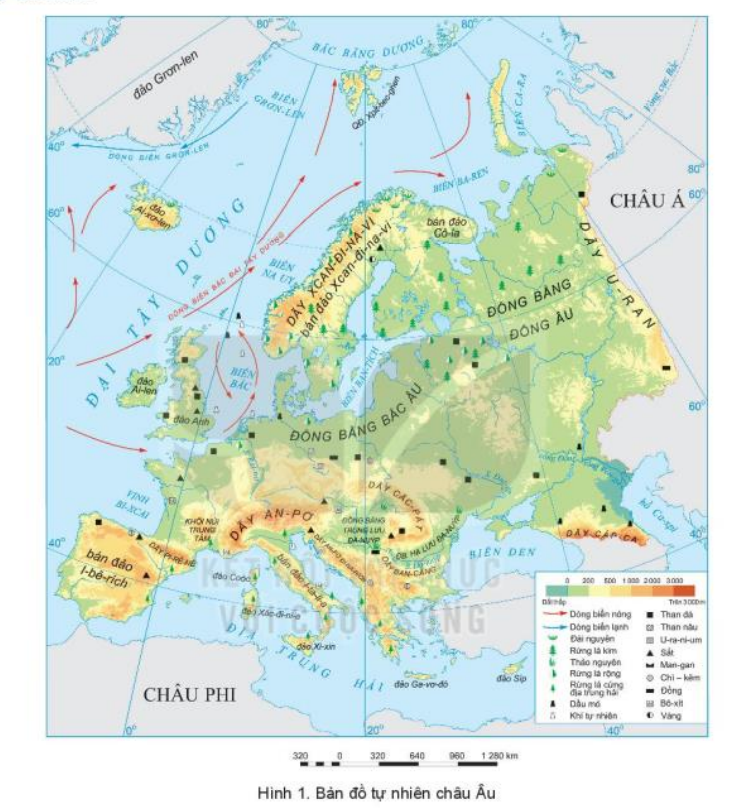 Bán đảo Xcan-đi-na-vi
- Bờ biển bị cắt xẻ mạnh biển ăn sâu vào đất liền tạo nhiều bán đảo, vũng, vịnh
Bán đảo Ibêrich
BĐ Ban- căng
BĐ I-ta-li-a
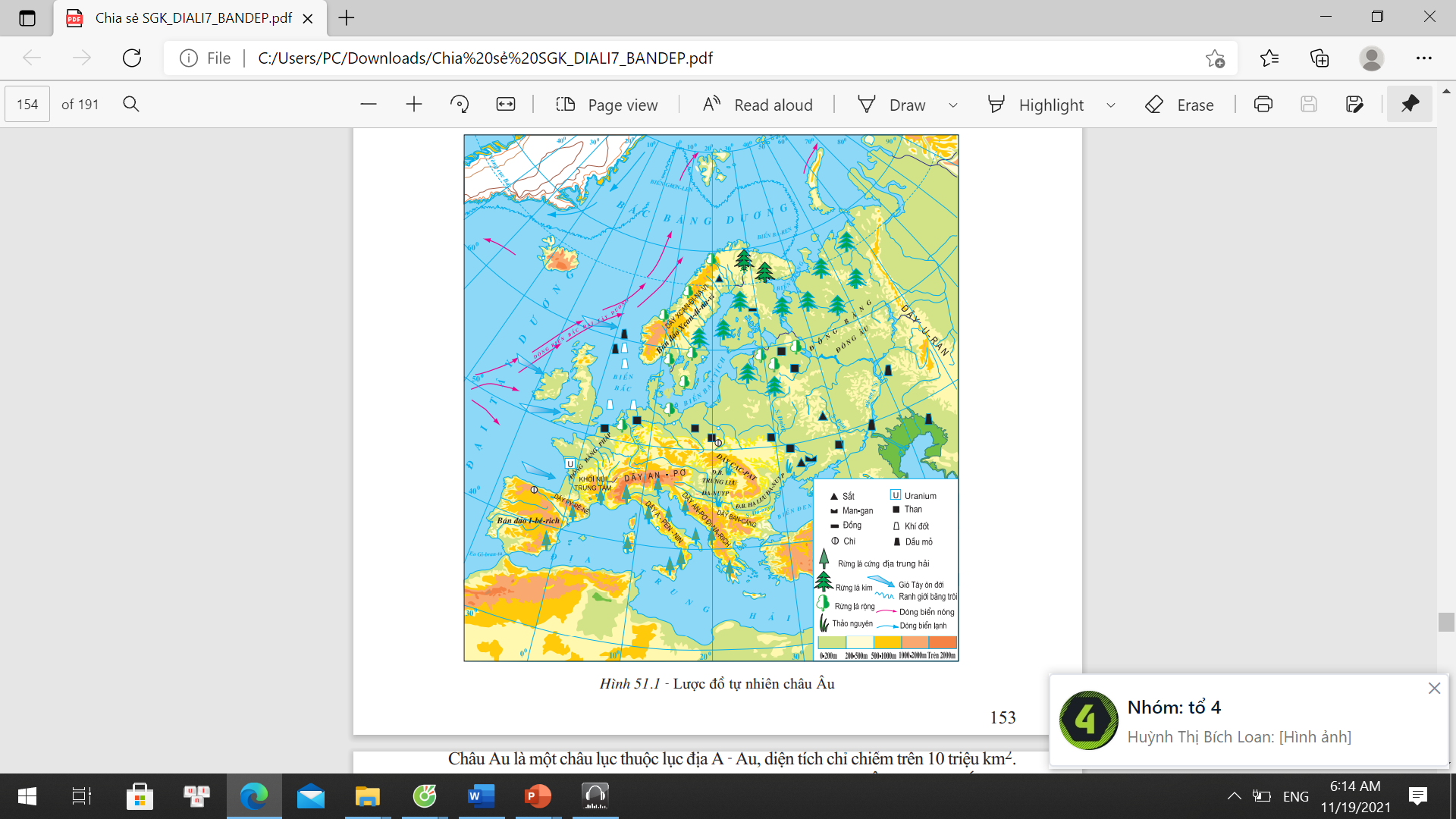 B. Trắng
Xác định trên 
H 51.1 các biển: 
Địa Trung Hải, Biển Bắc, Ban- Tích, biển Đen, Biển Trắng?
B. Bắc
B. Ban tích
B. Đen
B. Địa Trung Hải
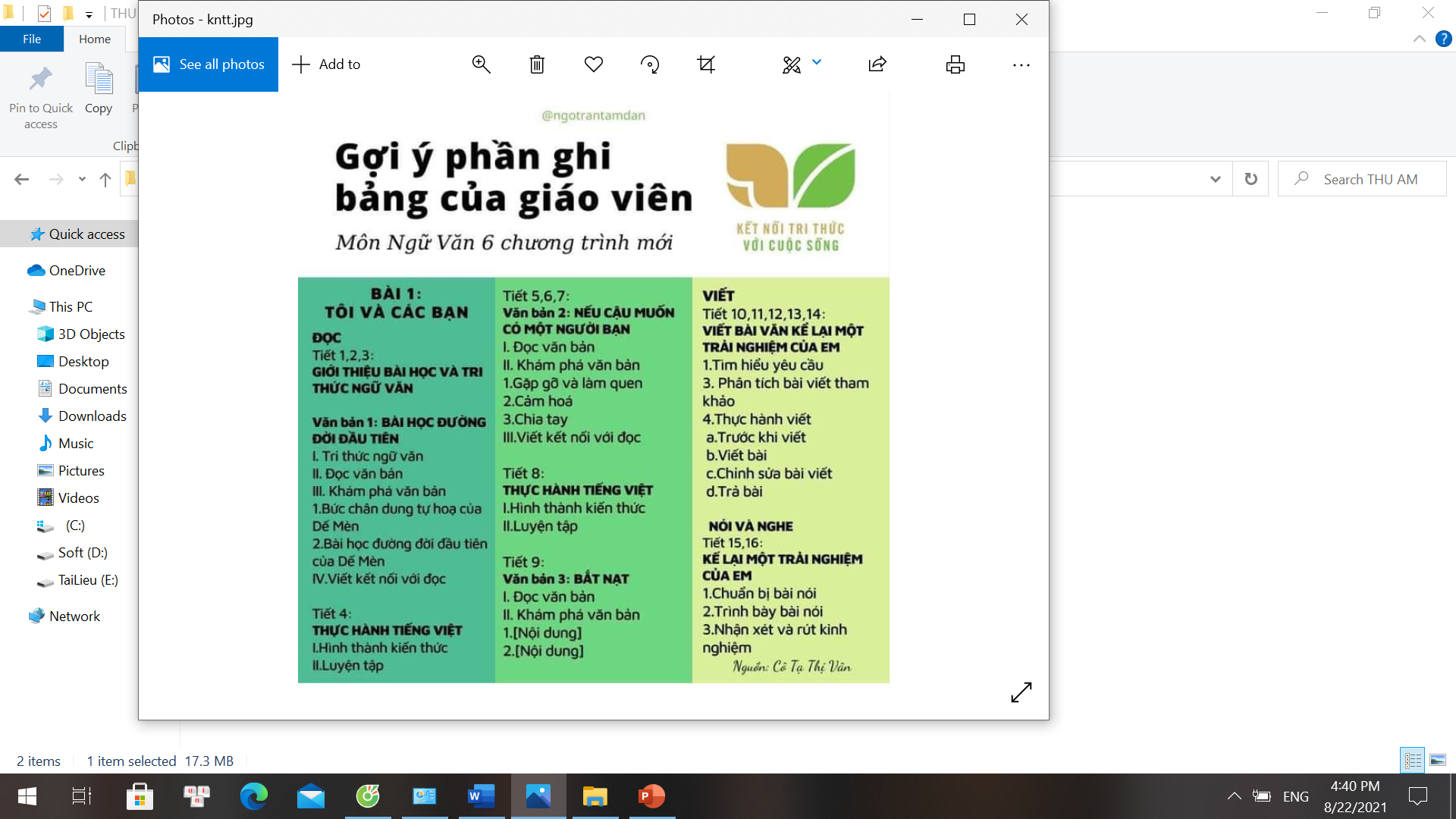 2
Đặc điểm tự nhiên
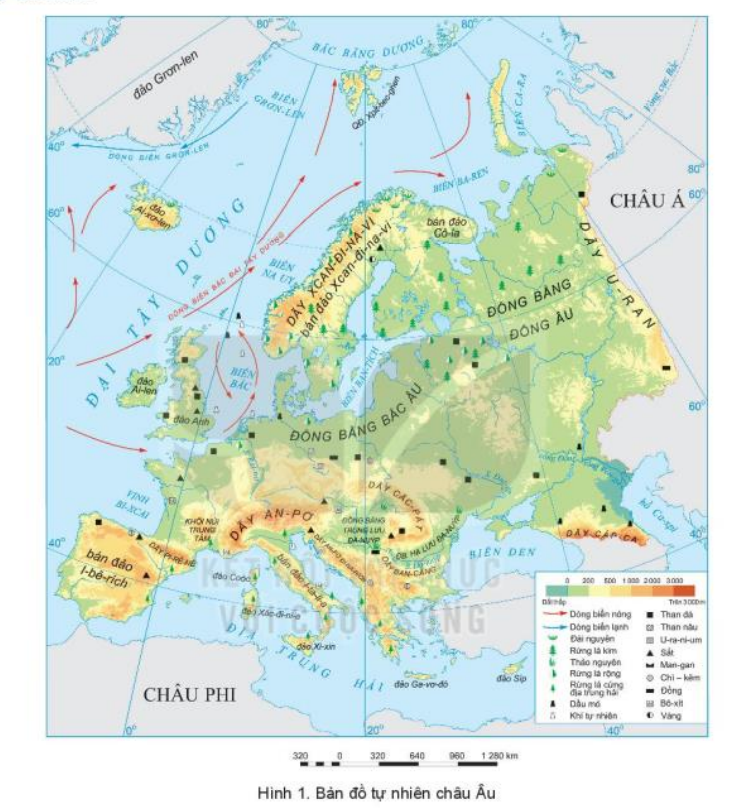 Châu Âu có những 
dạng địa hình chính nào?
[Speaker Notes: Tác giả biên soạn: :Lê Thị Chinh: Zalo: 0982276629. Fb:https://www.facebook.com/ti.gon.566. Nhóm chia sẻ tài liệu:https://www.facebook.com/groups/1448467355535530. Mong nhận được sự phản hồi,góp ý từ quý thầy cô để bộ giáo án được hoàn thiện. Trân trọn]
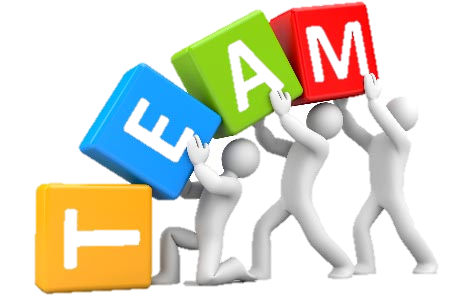 Dựa vào H 1 và  thông tin mục a (SGK):
Phân tích đặc điểm các khu vực địa hình Châu Âu
Xác định một số dãy núi và đồng bằng lớn Châu Âu
NHÓM TÀI NĂNG
Khu vực
Miền núi
Đồng bằng
Núi trẻ
Núi già
Yếu tố
Nhóm 1,2
Phân bố
Đặc điểm
Nhóm 3,4
Tên địa hình
Nhóm 5,6
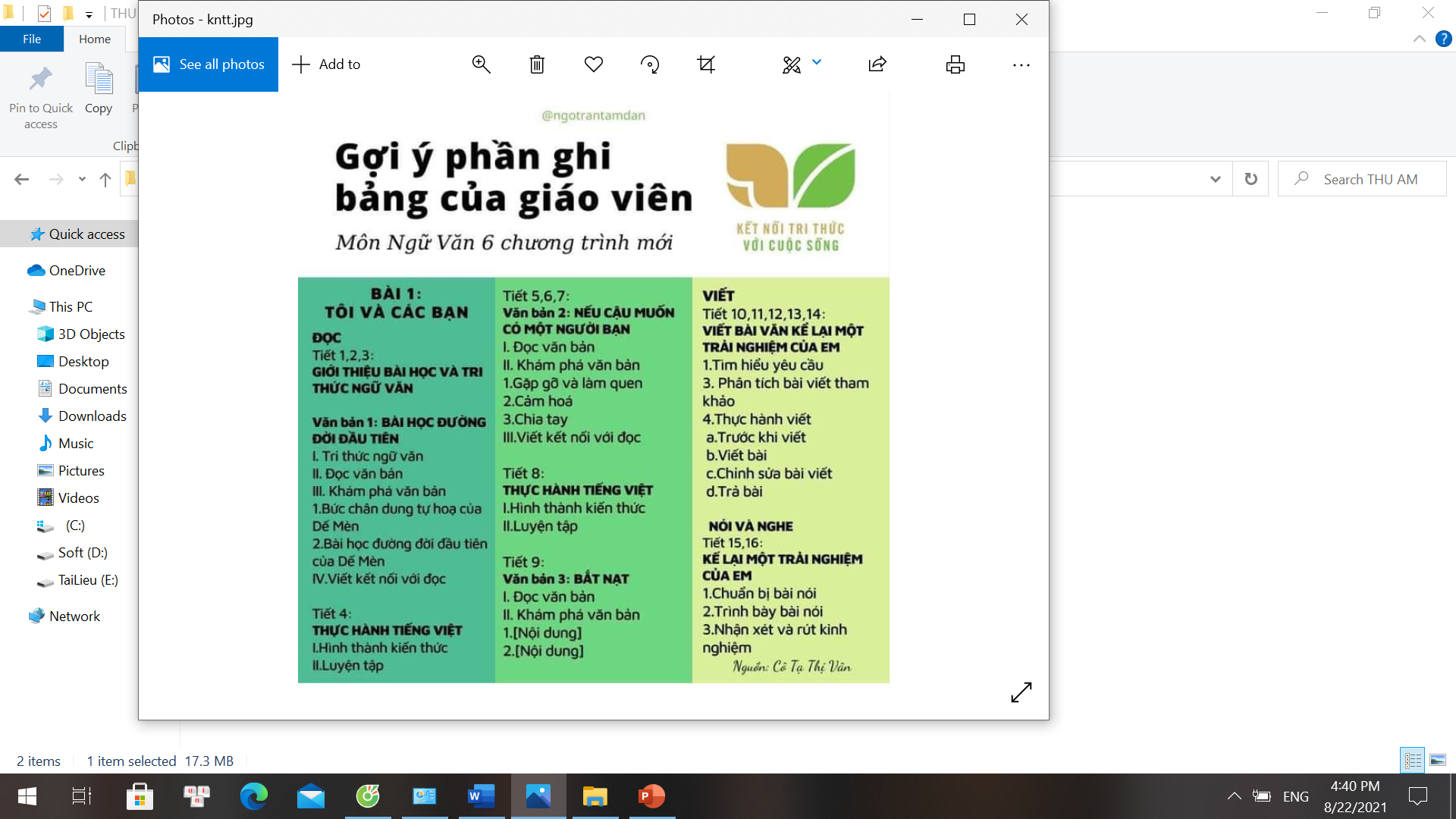 Đồng bằng
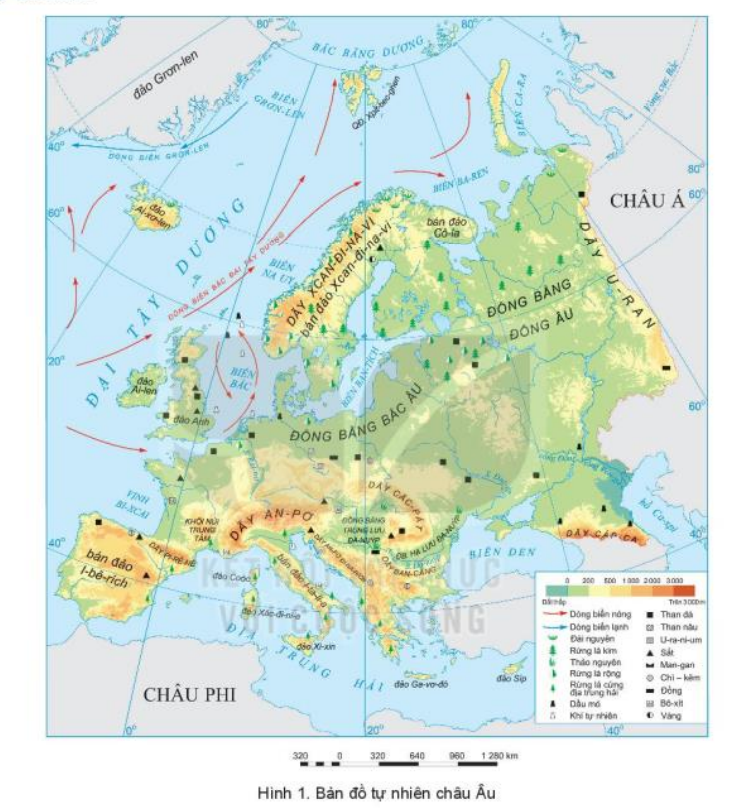 Trải dài từ Tây sang đông, chiếm 2/3 diện tích châu lục
Có nhiều nguồn gốc hình thành khác nhau. Tương đối phẳng
Đồng bằng Bắc Âu, Đông Âu, ĐB trung lưu hạ lưu sông Đa-nuýp,
[Speaker Notes: Tác giả biên soạn: :Lê Thị Chinh: Zalo: 0982276629. Fb:https://www.facebook.com/ti.gon.566. Nhóm chia sẻ tài liệu:https://www.facebook.com/groups/1448467355535530. Mong nhận được sự phản hồi,góp ý từ quý thầy cô để bộ giáo án được hoàn thiện. Trân trọn]
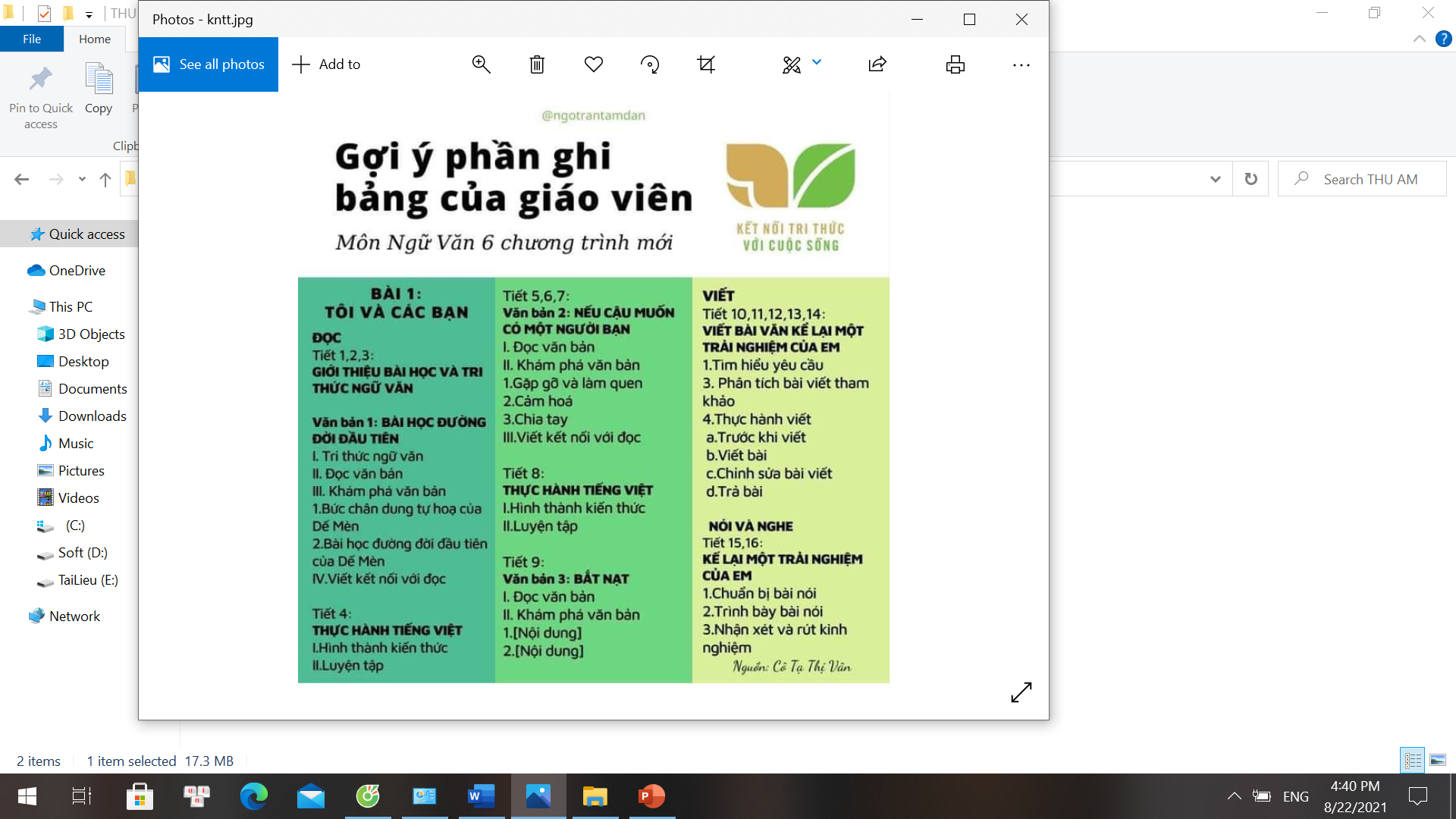 Đồng bằng
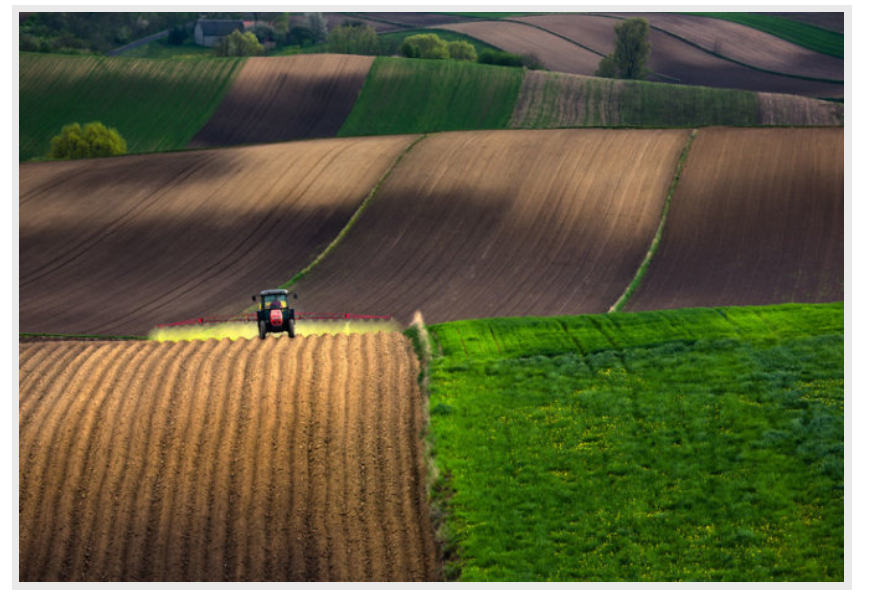 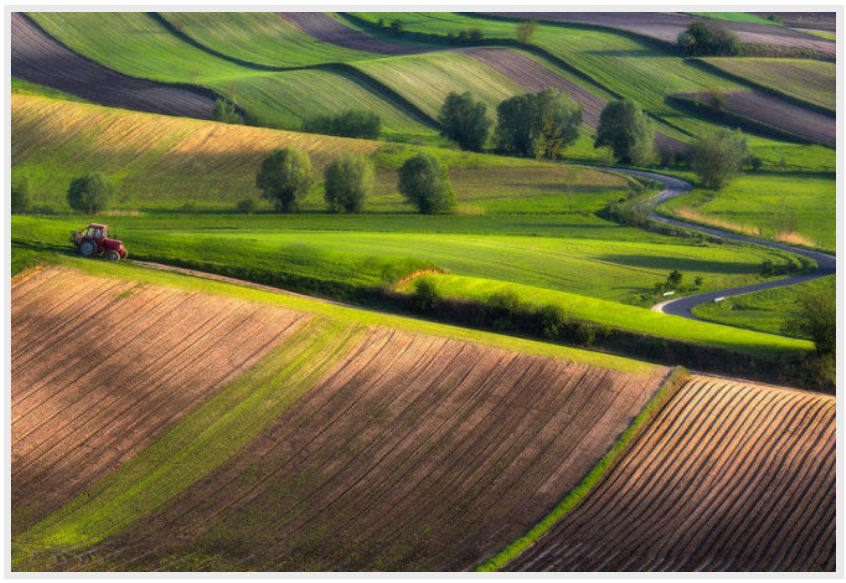 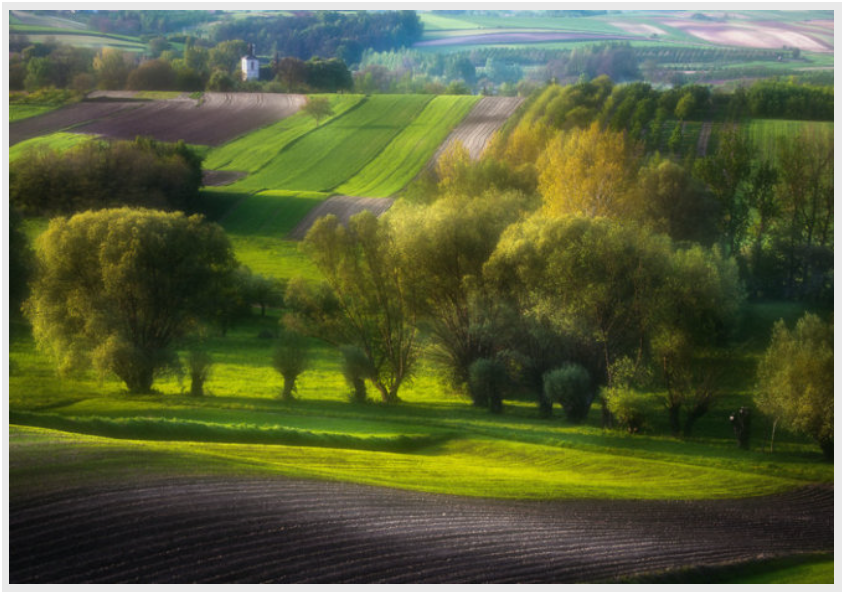 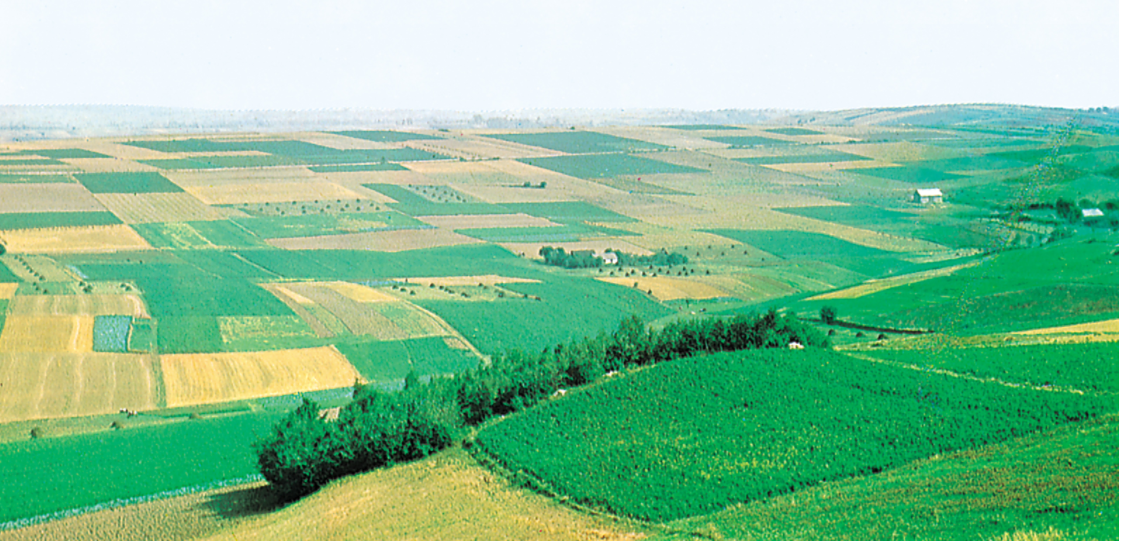 Em có biết
Đồng bằng Đông Âu gồm các vùng đất cao, đồi thoải xen với các vùng đất thấp hoặc thung lũng rộng.
Đồng bằng trung lưu sông Đa-nuyp tương đối thấp và bằng phẳng (trừ phía tây)
[Speaker Notes: Tác giả biên soạn: :Lê Thị Chinh: Zalo: 0982276629. Fb:https://www.facebook.com/ti.gon.566. Nhóm chia sẻ tài liệu:https://www.facebook.com/groups/1448467355535530. Mong nhận được sự phản hồi,góp ý từ quý thầy cô để bộ giáo án được hoàn thiện. Trân trọn]
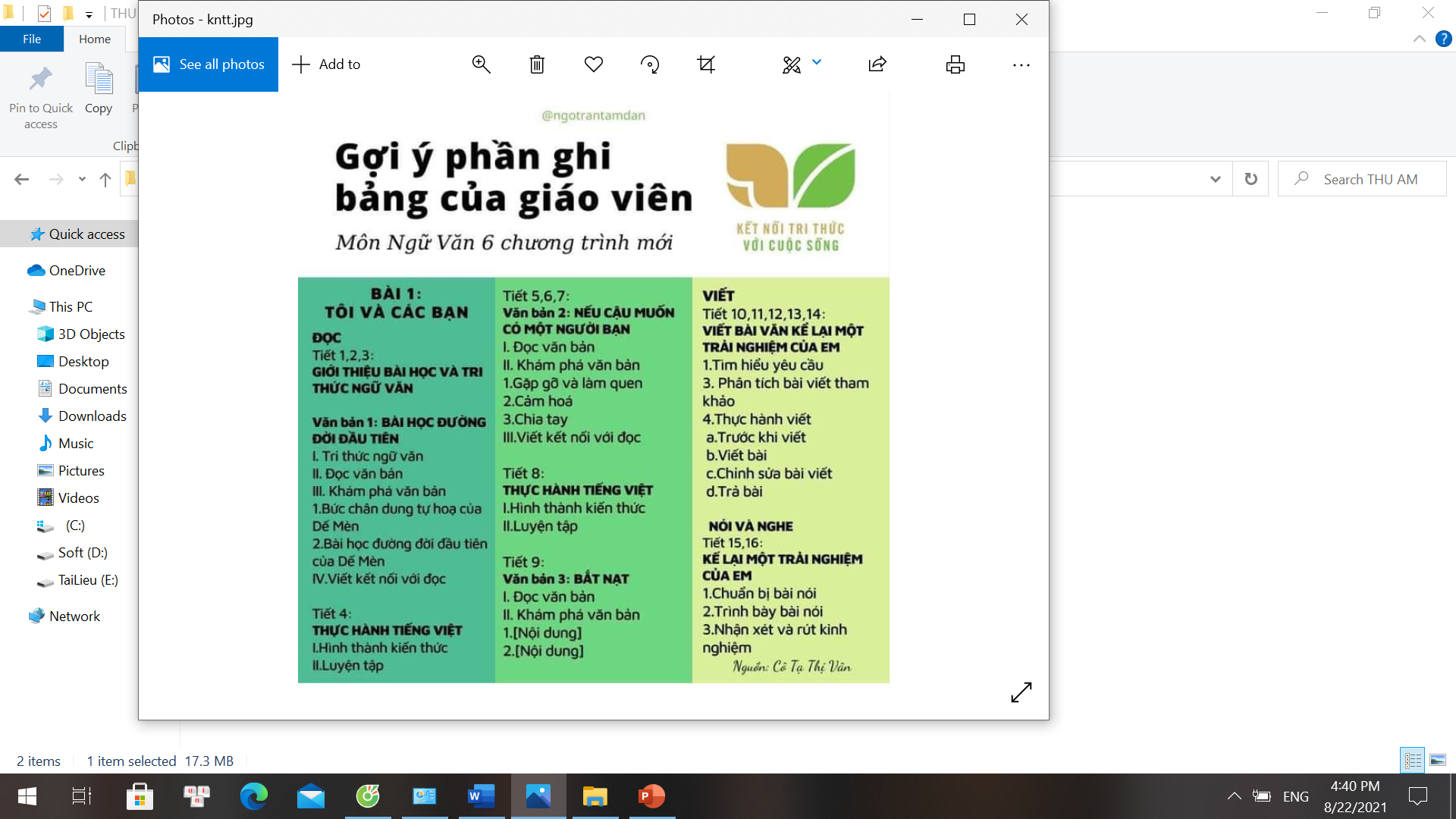 Núi già
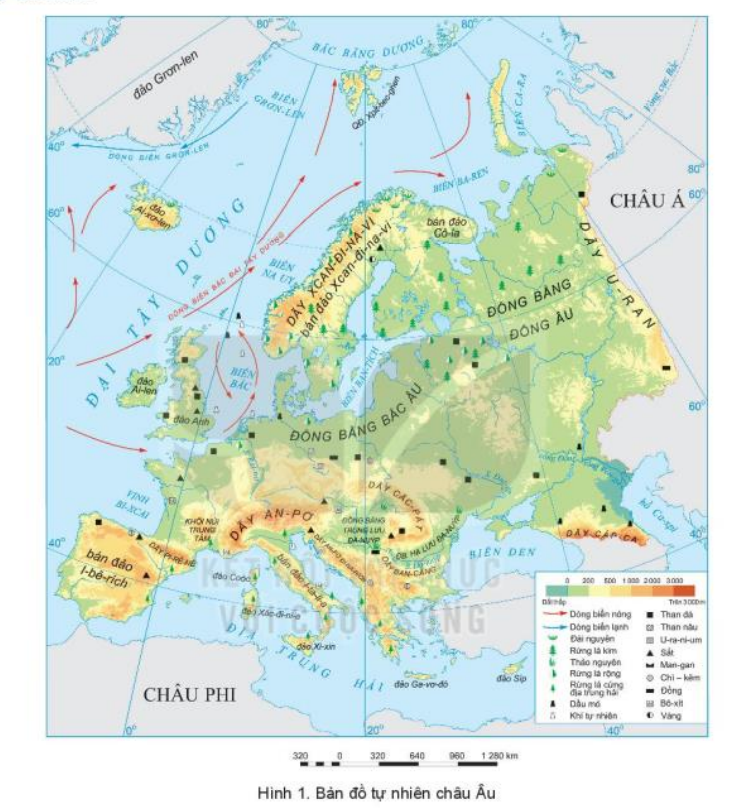 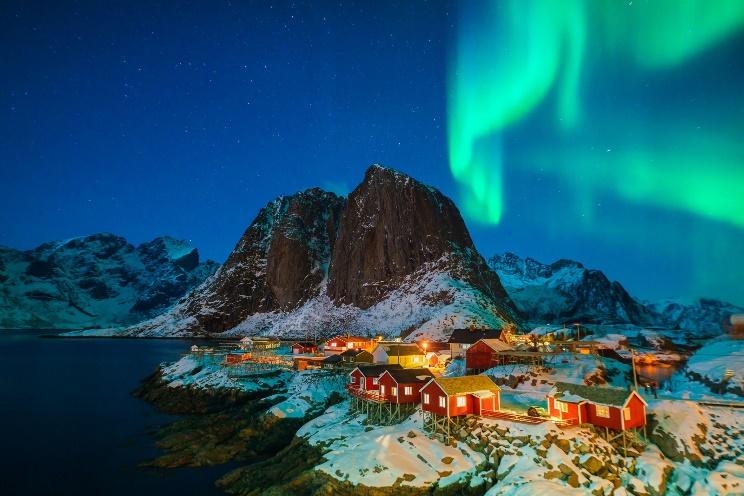 Vùng trung tâm, phía Bắc châu lục
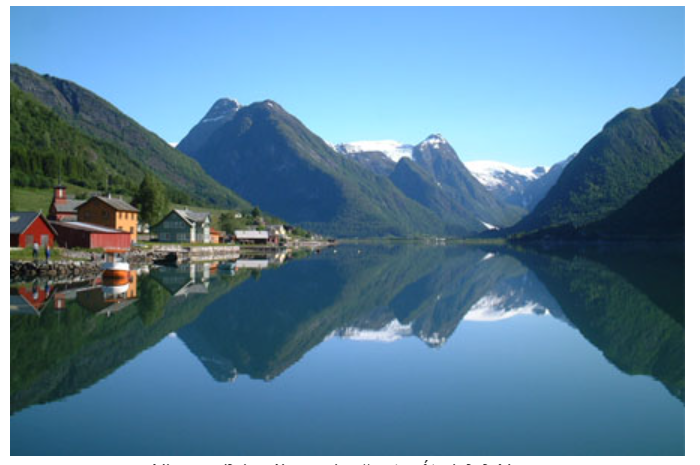 Độ cao trung bình hoặc thấp
Phía bắc và trung tâm: U-ran, Xcan-di-na-vi
[Speaker Notes: Tác giả biên soạn: :Lê Thị Chinh: Zalo: 0982276629. Fb:https://www.facebook.com/ti.gon.566. Nhóm chia sẻ tài liệu:https://www.facebook.com/groups/1448467355535530. Mong nhận được sự phản hồi,góp ý từ quý thầy cô để bộ giáo án được hoàn thiện. Trân trọn]
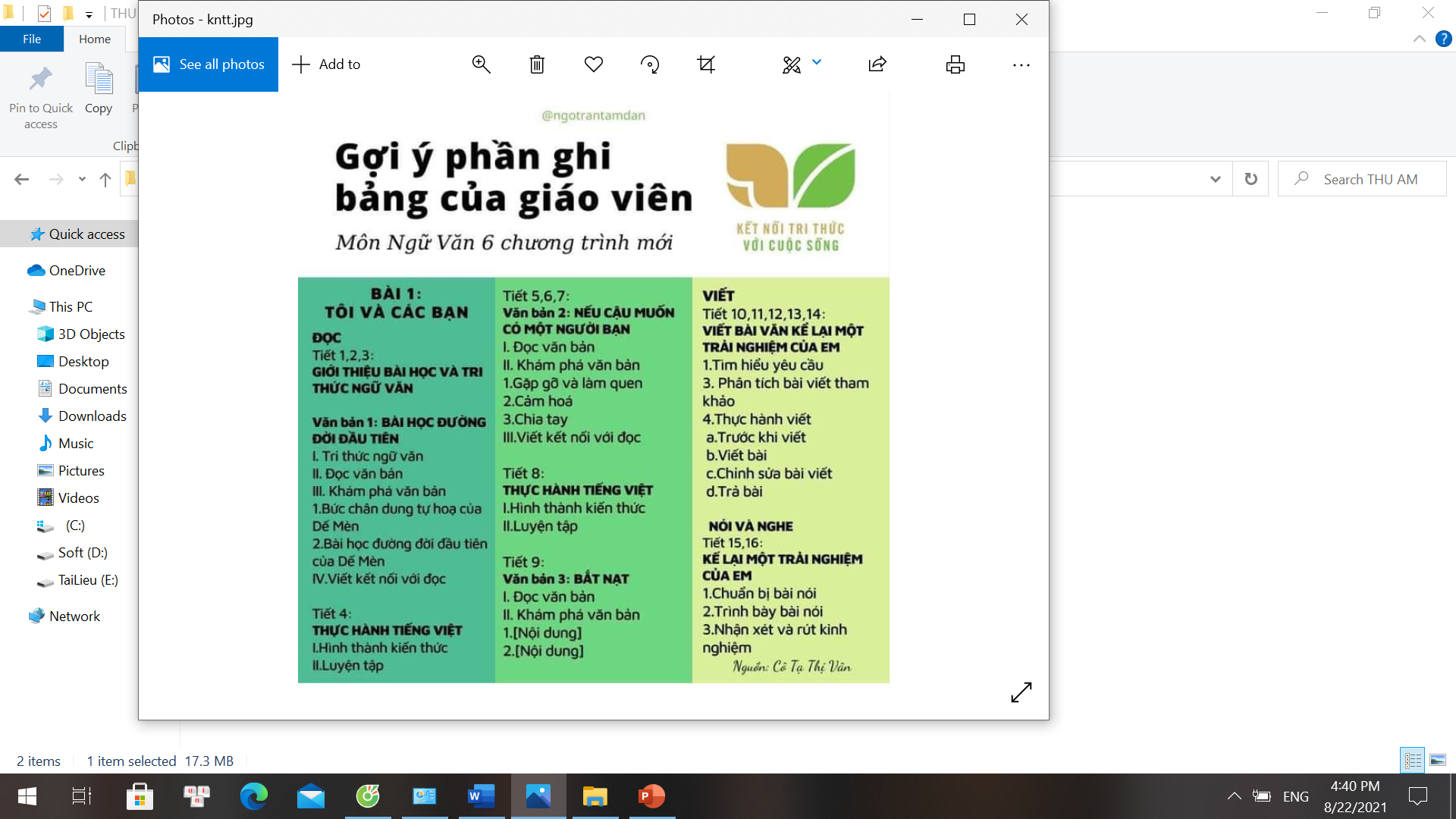 Núi trẻ
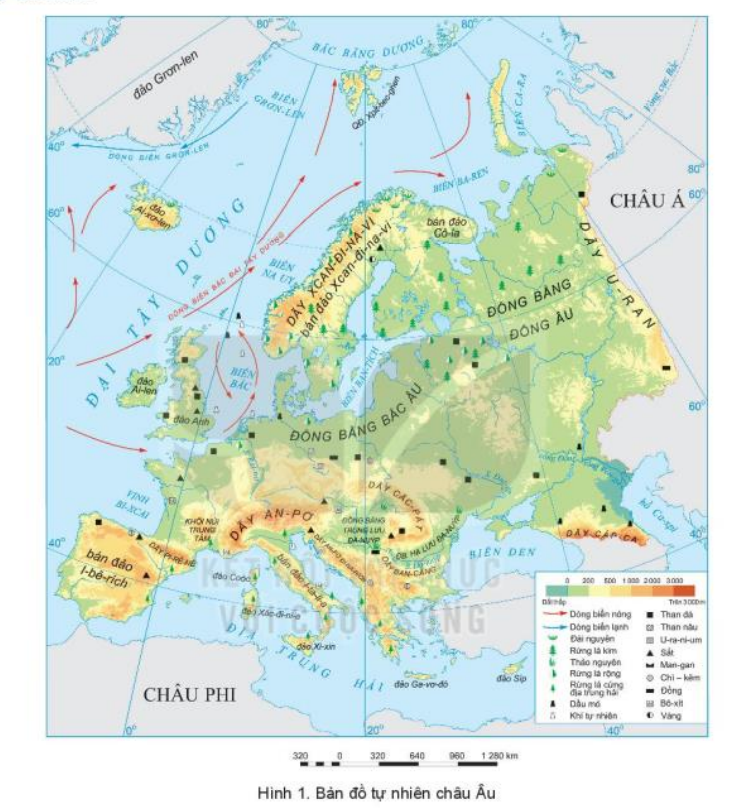 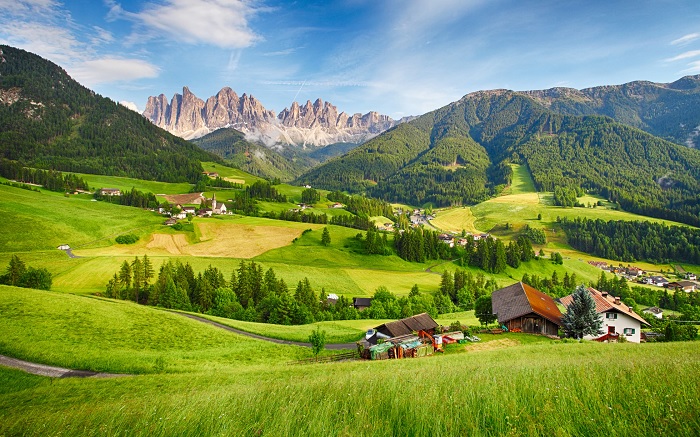 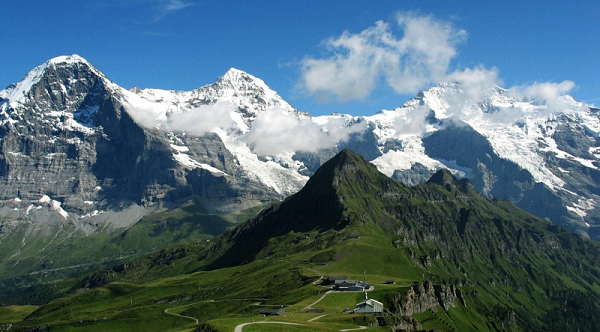 Chủ yếu phía Nam Châu Âu
Đỉnh núi nhọn, cao, sườn dốc.Phần lớn độ cao TB dưới 2000m
Phía nam :Dãy An-pơ, Cac-pat, Ban-căng, Pi-rê-ni,A-pen-nin
[Speaker Notes: Tác giả biên soạn: :Lê Thị Chinh: Zalo: 0982276629. Fb:https://www.facebook.com/ti.gon.566. Nhóm chia sẻ tài liệu:https://www.facebook.com/groups/1448467355535530. Mong nhận được sự phản hồi,góp ý từ quý thầy cô để bộ giáo án được hoàn thiện. Trân trọn]
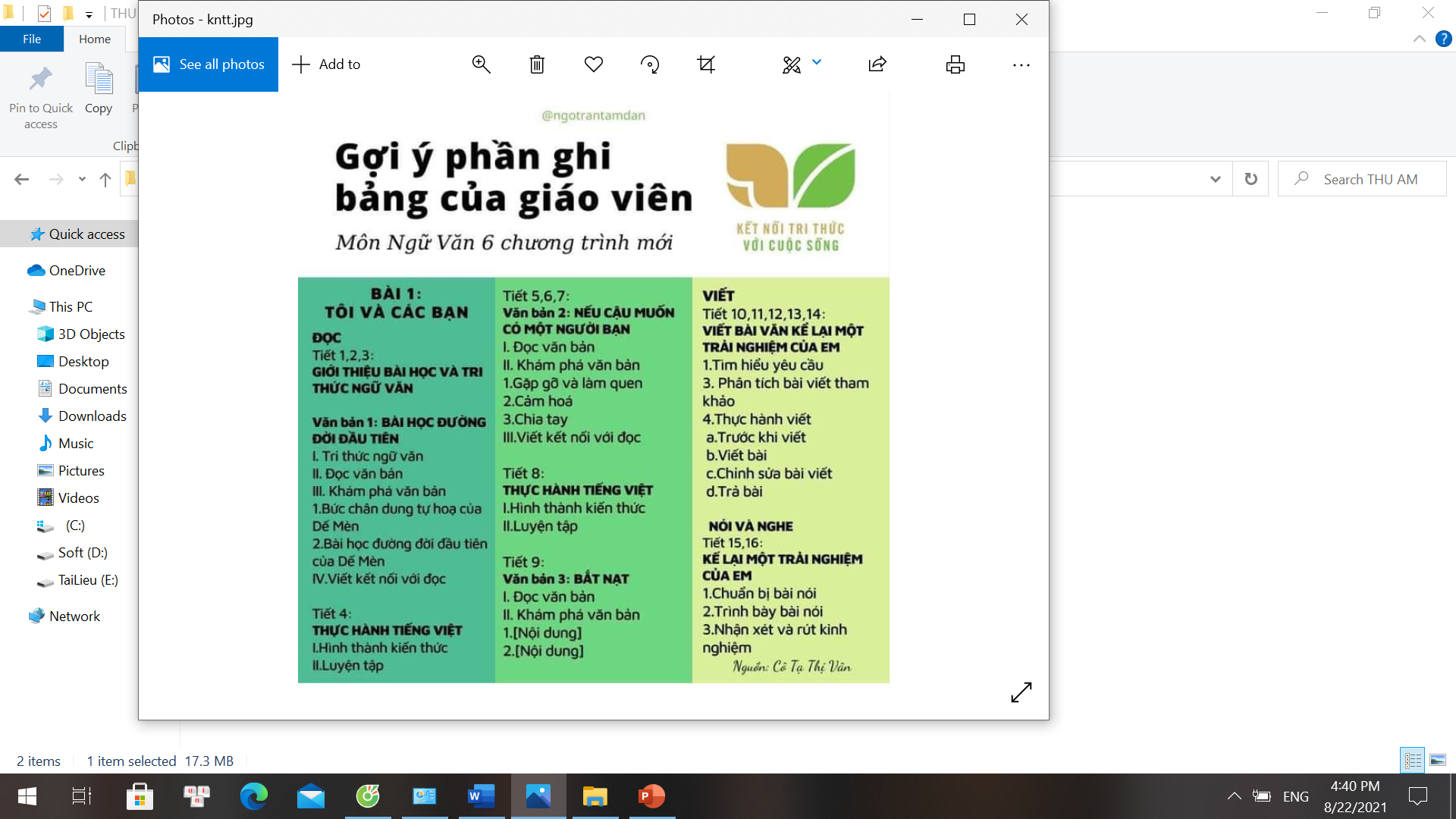 2
Đặc điểm tự nhiên
a. Địa hình
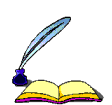 Có 3 dạng địa hình:
   + Đồng bằng kéo dài từ tây sang đông, chiếm 2/3 diện tích châu lục.
   + Miền núi già ở phía bắc và vùng trung tâm.
   + Miền núi trẻ ở phía nam .
[Speaker Notes: Tác giả biên soạn: :Lê Thị Chinh: Zalo: 0982276629. Fb:https://www.facebook.com/ti.gon.566. Nhóm chia sẻ tài liệu:https://www.facebook.com/groups/1448467355535530. Mong nhận được sự phản hồi,góp ý từ quý thầy cô để bộ giáo án được hoàn thiện. Trân trọn]
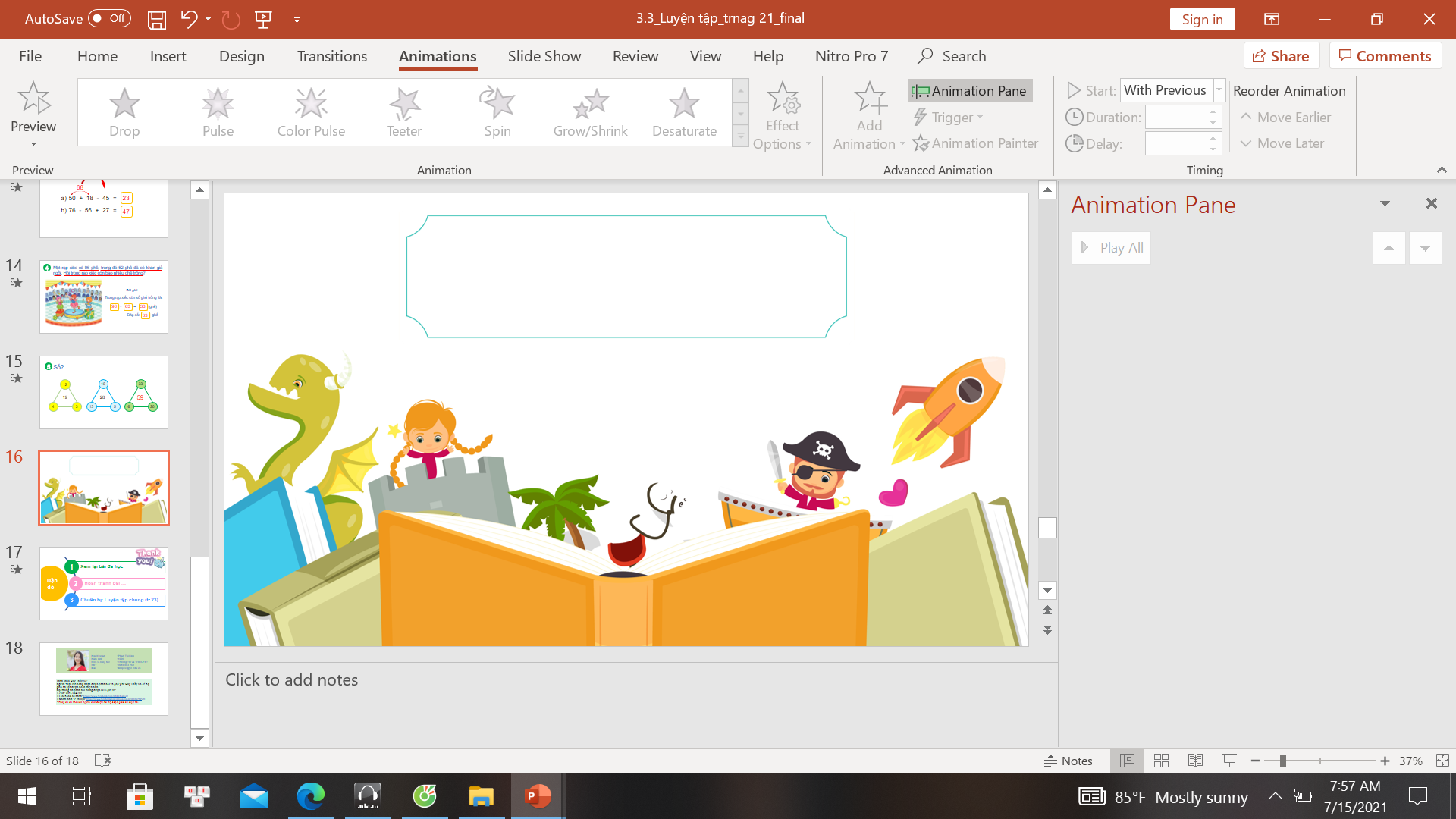 LUYỆN TẬP
 VÀ VẬN DỤNG
B
A
N
Ă
N
G
C
C
Ô
N
Ò
A
H
H
Â
Â
Á
U
U
Đ
I
A
T
R
U
N
G
H
Ả
I
Đ
Ô
N
G
U
Â
Â
U
R
A
N
U
CÂU 1
CÂU 2
Đại bộ phận lãnh thổ châu Âu nằm trong đới nào ?
Châu Âu tiếp giáp với biển nào ở phía Nam ?
Đồng bằng lớn nhất châu Âu là đồng bằng nào ?
Châu Âu nằm trong lục địa nào ?
Đây là một bán đảo lớn nhất nằm phía Nam châu Âu
Châu Âu ngăn cách với châu Á bởi dãy núi nào ?
CÂU 3
CÂU 4
CÂU 5
CÂU 6
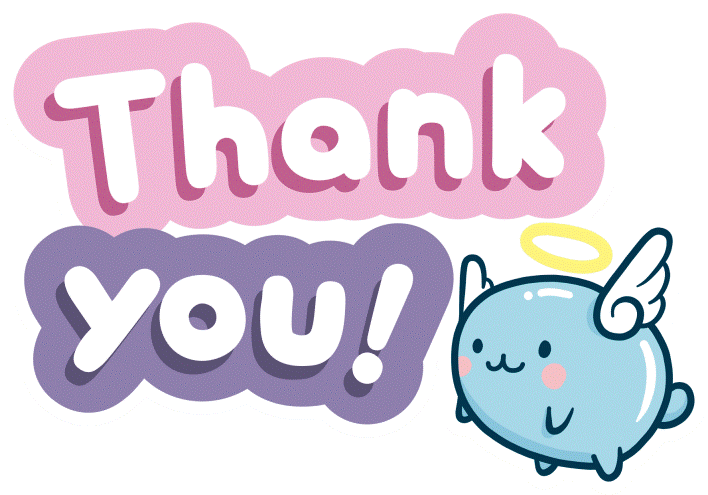 1
Xem lại bài đã học
Dặn dò
2
Về nhà …….
Chuẩn bị bài ……..
3
[Speaker Notes: Hoàn thành bài nào GV linh động viết vào nhé]
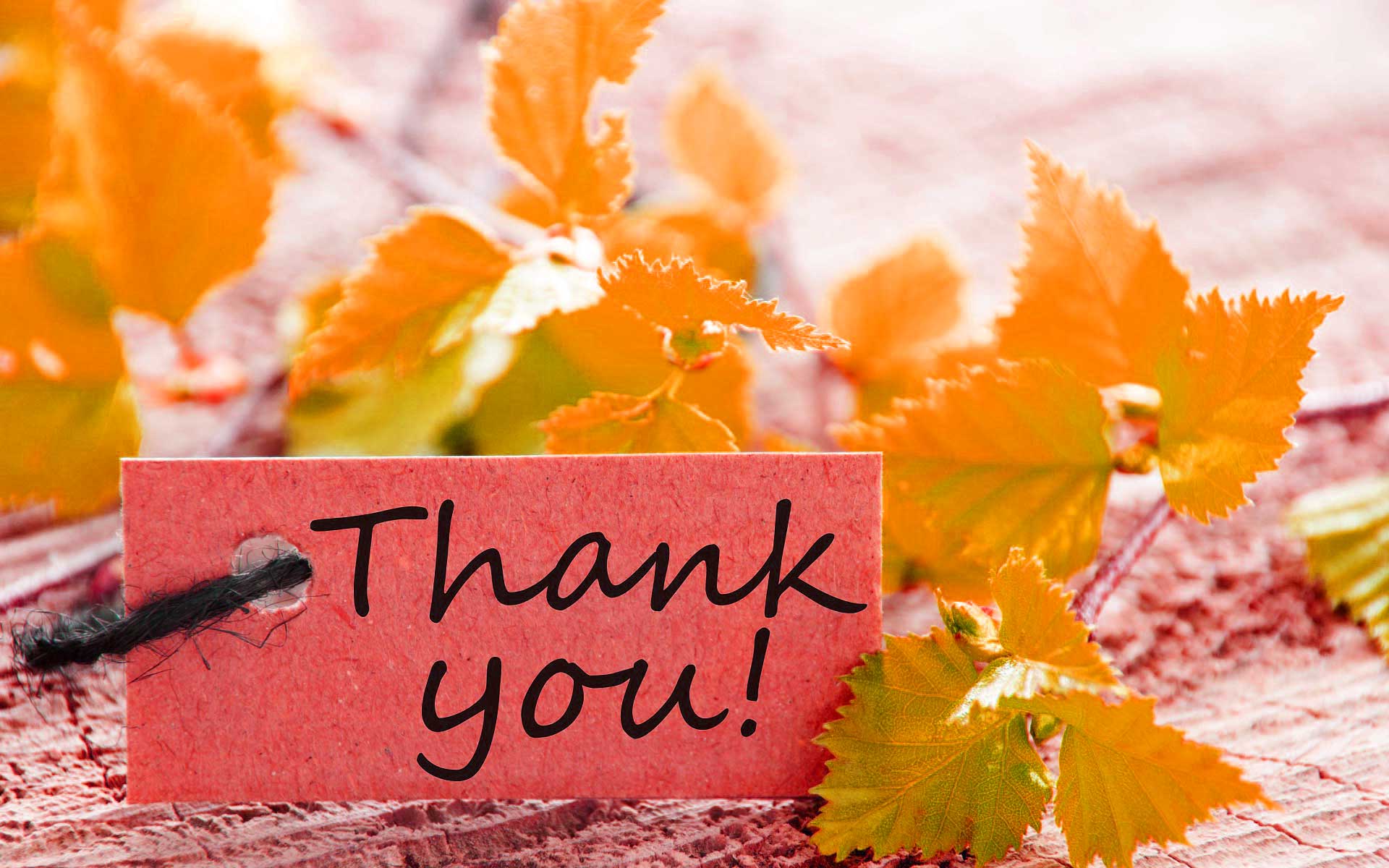